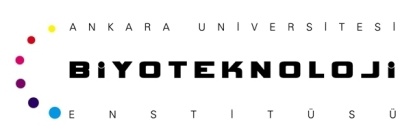 Biyoteknoloji ve Genetik IHafta 10Ökaryotlarda Gen İfadesinin Düzenlenmesi
Prof. Dr. Hilal Özdağ

A.Ü Biyoteknoloji Enstitüsü Merkez Laboratuvarı
Tel: 2225826/125
Eposta: hilalozdag@gmail.com
Gen İfadesi
DNA
Transkripsiyon
RNA
Translasyon
PROTEİN
Ökaryotik Hücre
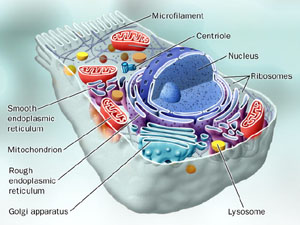 www.daviddarling.info
Prokaryotik_Ökaryotik Gen İfade Kontrolü
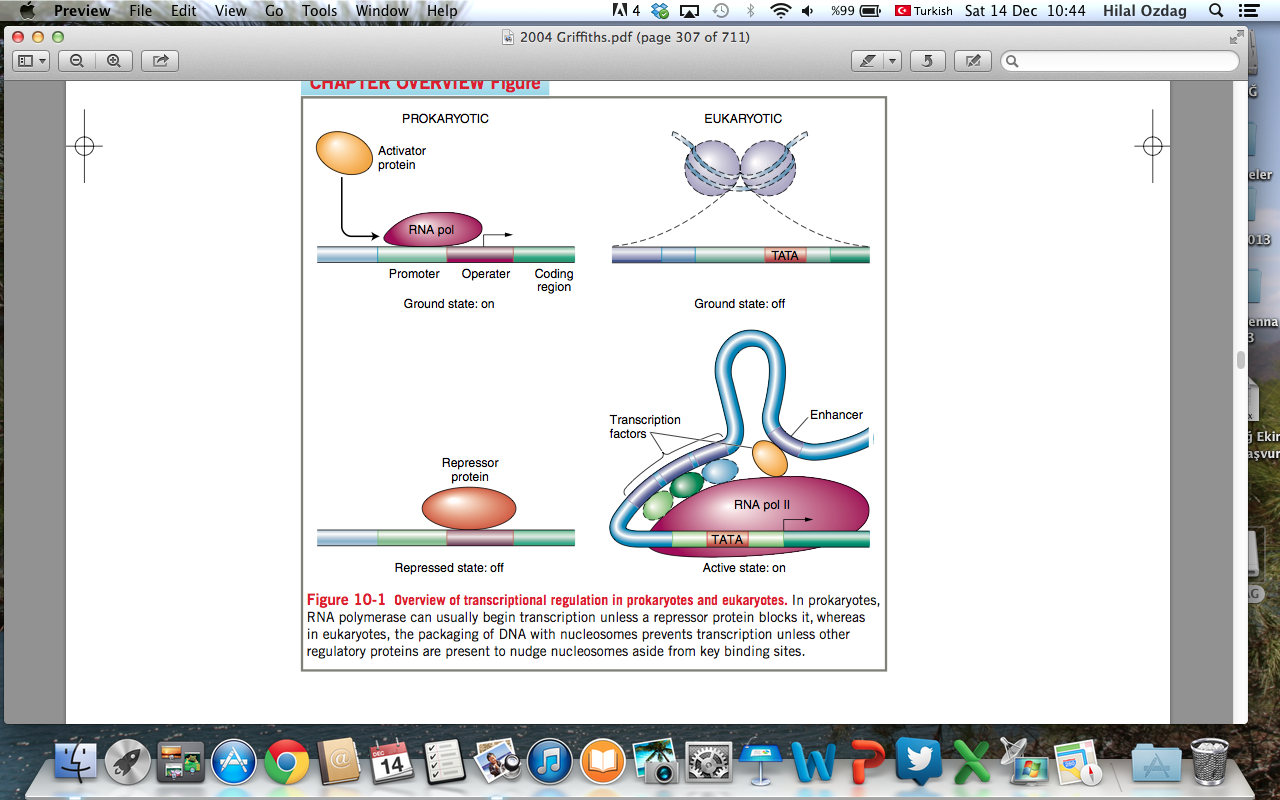 Griffiths, 2004
Gen İfadesi
Gen ifadesinin kontrolünde transkripsiyonu yönlendiren düzenleyici proteinlerin sahip olması gereken bir veya daha fazla işlevsel domain’e sahip olması gerekir: 
DNA bağlanma domain’i: DNA üzerindeki düzenleyici konsensus dizilere bağlanan. 
Bazal transkripsiyon makinası (RNA polimeraz veya RNA polimeraza bağlanan bir protein) ile etkileşime bir domain. 
Gen bölgesinin yakınında yer alan bir bağlanma bölgesine bağlanan proteinlerle etkileşime domain’i. 
Kromatin yeni modellenmesini doğrudan veya dolaylı olarak etkileyen bir domain. 
Hücre içindeki fizyolojik koşullarını hisseden bir domain.
Gen İfadesi
Ökaryotlar da aynı prokaryotlarda olduğu gibi gen ifadesi kontrolü “trans-acting” proteinlerin “cis-acting” bölgelere bağlanması suretiyle gerçekleşir.
Gen İfadesi
Prokaryotlarda bütün genler tek bir RNA polimeraz tarafından transkribe edilirken ökaryotlarda 3 tip RNA polimeraz bulunmaktadır. 
Ökaryotlarda RNA transkriptleri transkripsiyon sonrasında 5’ ve 3’ uçlarından modifiye olur.
Ökaryotlarda mRNA’ların transkripsiyonundan sorumlu olan RNApolII prokaryotlardaki eşleneğine göre çok daha komplekstir ve gen ifadesinin düzenlenmesinde görev alır.
Ökaryotlarda Gen İfadesinin Farklı Düzeylerde Kontrolü Nasıl Gerçekleşiyor?
RNA polimeraz II promotor dizisine bağlandığında bazal düzeyde bir gen ifadelenmesi gerçekleşir. Bu nedenle RNA polimeraz II kompleksine bazal transkripsiyon makinası denir.
Aktive transkripsiyonda ise “cis-acting” elemanlar “trans-acting” bölgelere bağlanarak transkripsiyon seviyesini arttırırlar. Bu süreç kooperatif ve modüler bir yapı arzeder. Yaşanan etkileşimlerdeki farklı kombinasyonlar farklı gen ifade paternleri ile sonuçlanır.
“Cis-Acting” Bölgeler
Promotor
Promotor proksimali
Enhancer ve Silencer
“Cis-Acting” Bölgeler
Promotor
Promotor proksimali
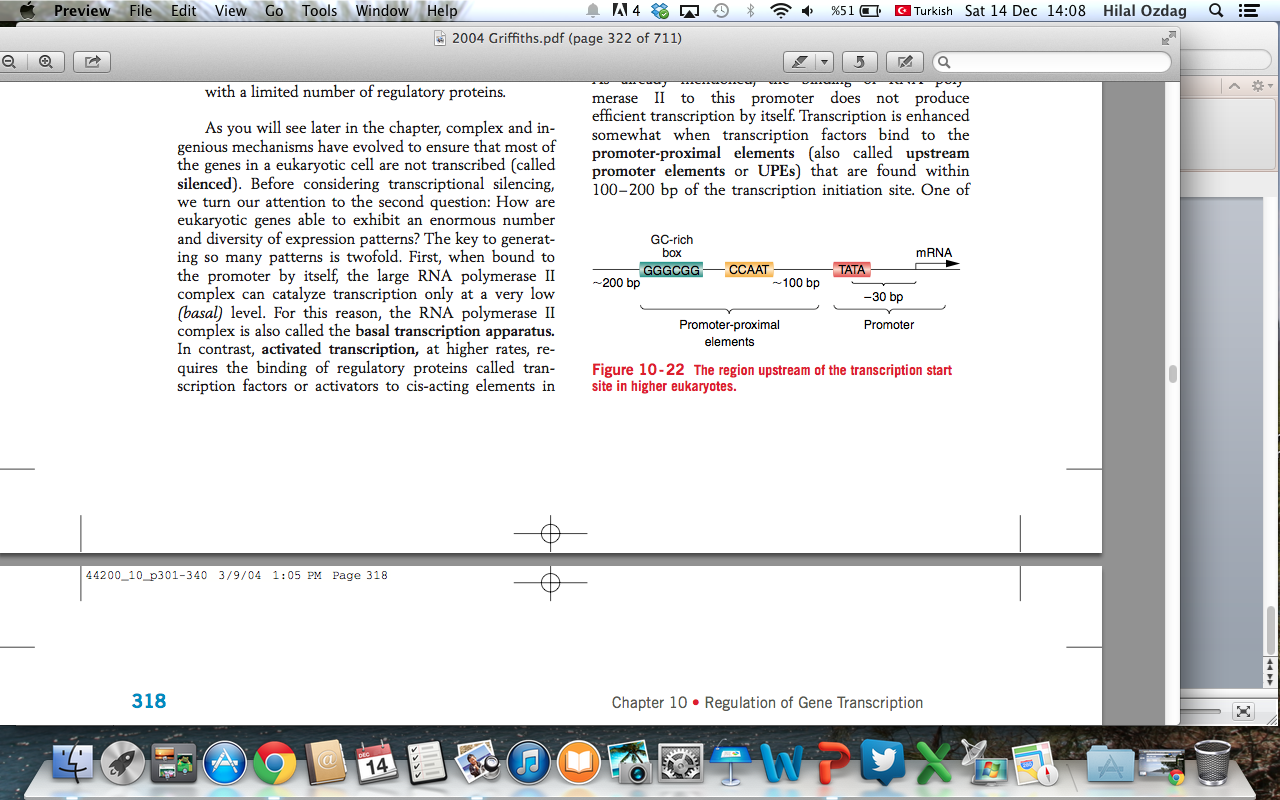 Griffiths, 2004
“Cis-Acting” Bölgeler
Promotor
Promotor proksimali
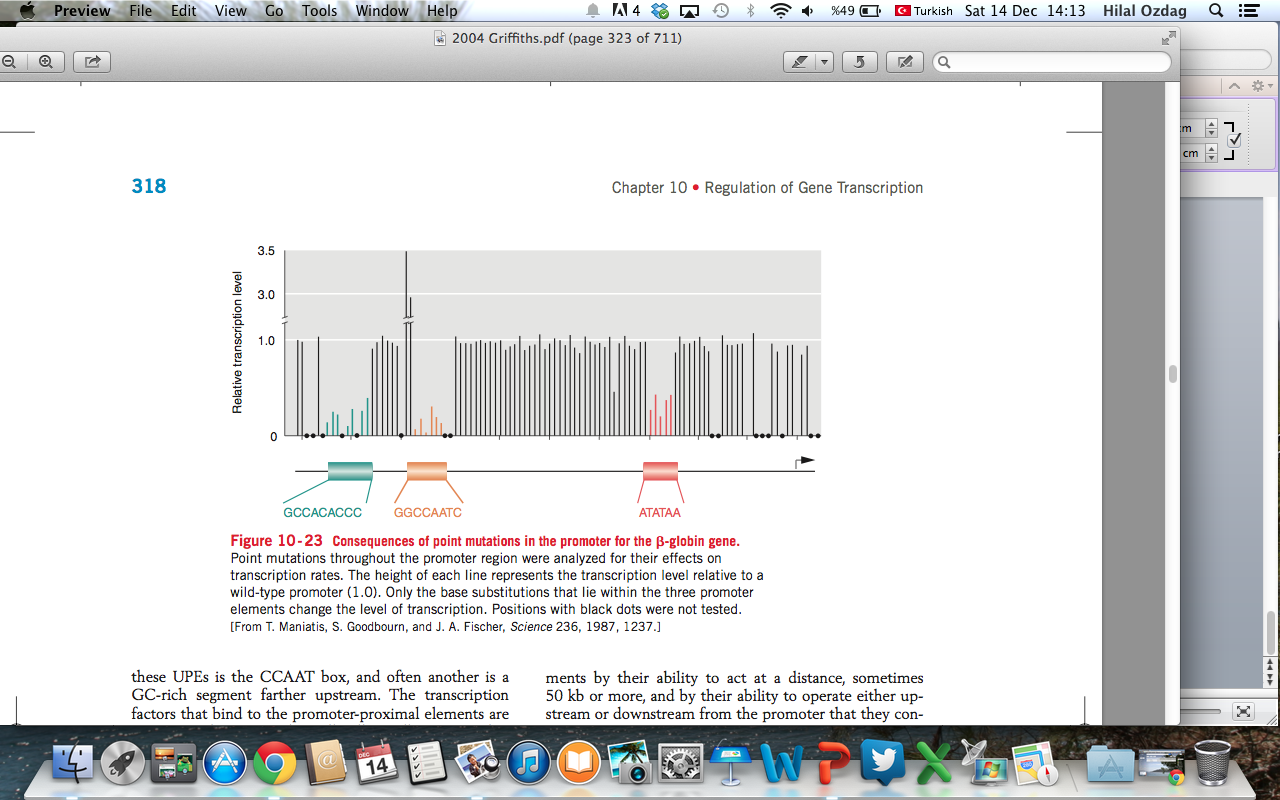 Griffiths, 2004
“Cis-Acting” Bölgeler
Enhancer ve Silencer
Promotordan çok daha uzağa proksimal veya distal bölgeye yerleşebilir
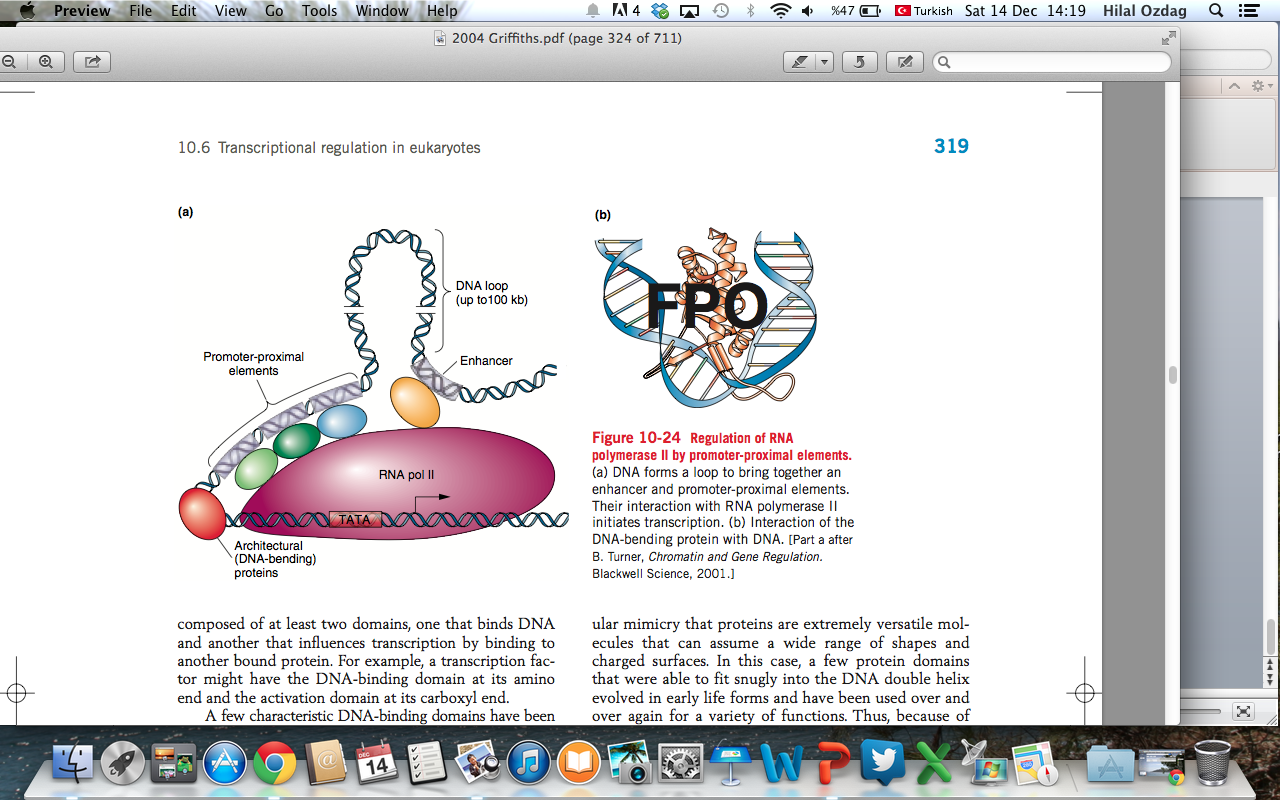 Griffiths, 2004
Transkripsiyon Faktörleri
Enhancer ve Silencer
Promotordan çok daha uzağa proksimal veya distal bölgeye yerleşebilir
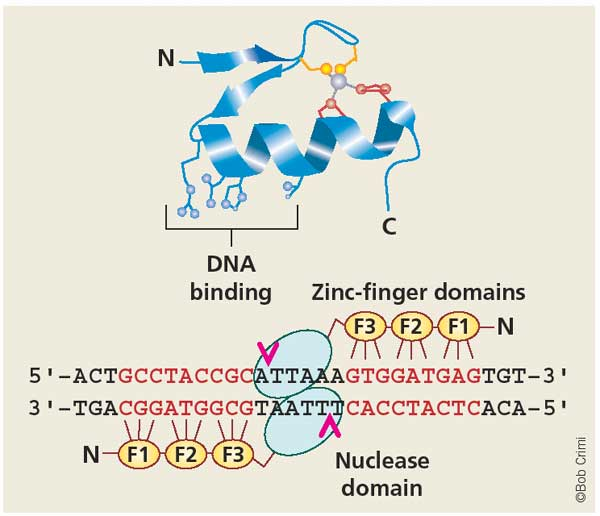 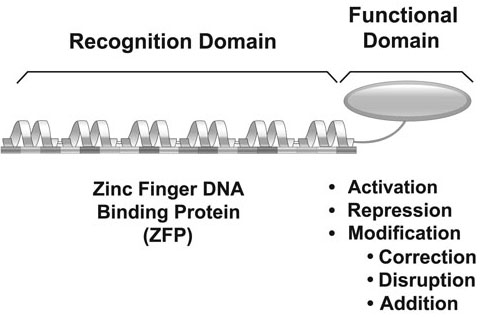 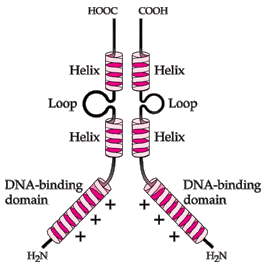 http://www.sangamo.com/technology/index.html
www.nature.com
meddic.jp -
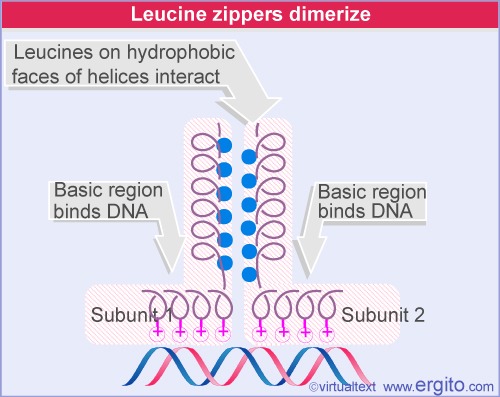 bioweb.wku.edu
Kooperatif Etki
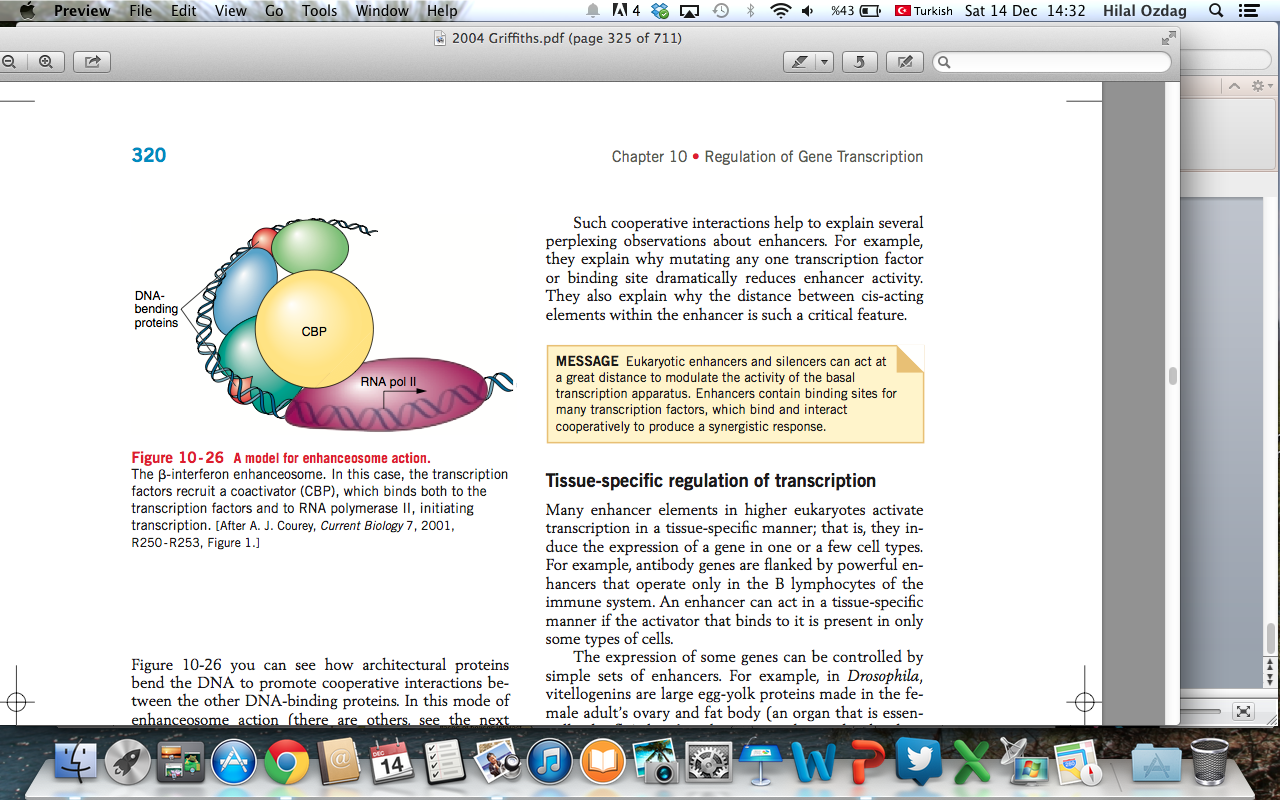 Enhanceosome
Griffiths, 2004
Gen ifadesinin düzenlenmesinde epigenetik mekanizmalar
EPİGENETİK
Epigenetik gen işlevinde çekirdek DNA’sının diziliminde bir değişiklik olmaksızın gerçekleşen tersine çevrilebilir kalıtlanabilir değişiklikleri inceler.
Epigenetik
Kromozomal paketlenme/Histon modifikasyonları
DNA metilasyon -CpG Islands
Imprinting
X kromozom inaktivasyonu
RNA interferans
I. DNA METİLASYONU
DNA Metilasyonu
DNA temelli olmayan dizilim bilgisinin mayoz veya mitoz yoluyla geçişinin sağlanması.
Metillenmiş bir DNA dizilimi replike olduğunda yeni nesil çift sarmalın zincirlerinden yalnızca biri metil şemasını bozulmamış olarak korur, diğer zincirin yeniden metillenmesi gerekir. 
DNA metiltransferazlar (DNMT): Sitozin nükleotidlerine metil grubu bağlayan enzimlerdir. 
DNMT’ler  çıplak sitozinlere metil gruplarını diğer zincirden aldıkları metilasyon şemasına uygun olarak takarlar.
DNA Metilasyonu
Genomik imprinting 

X kromozom inaktivasyonu 

Kromatin modifikasyonu

Endojen retrovirusların baskılanması
DNA Metilasyonu
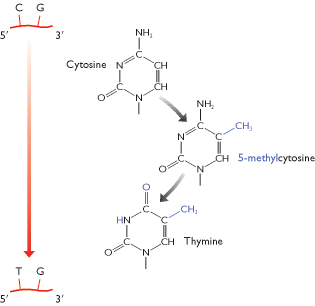 DNA Metilasyonu
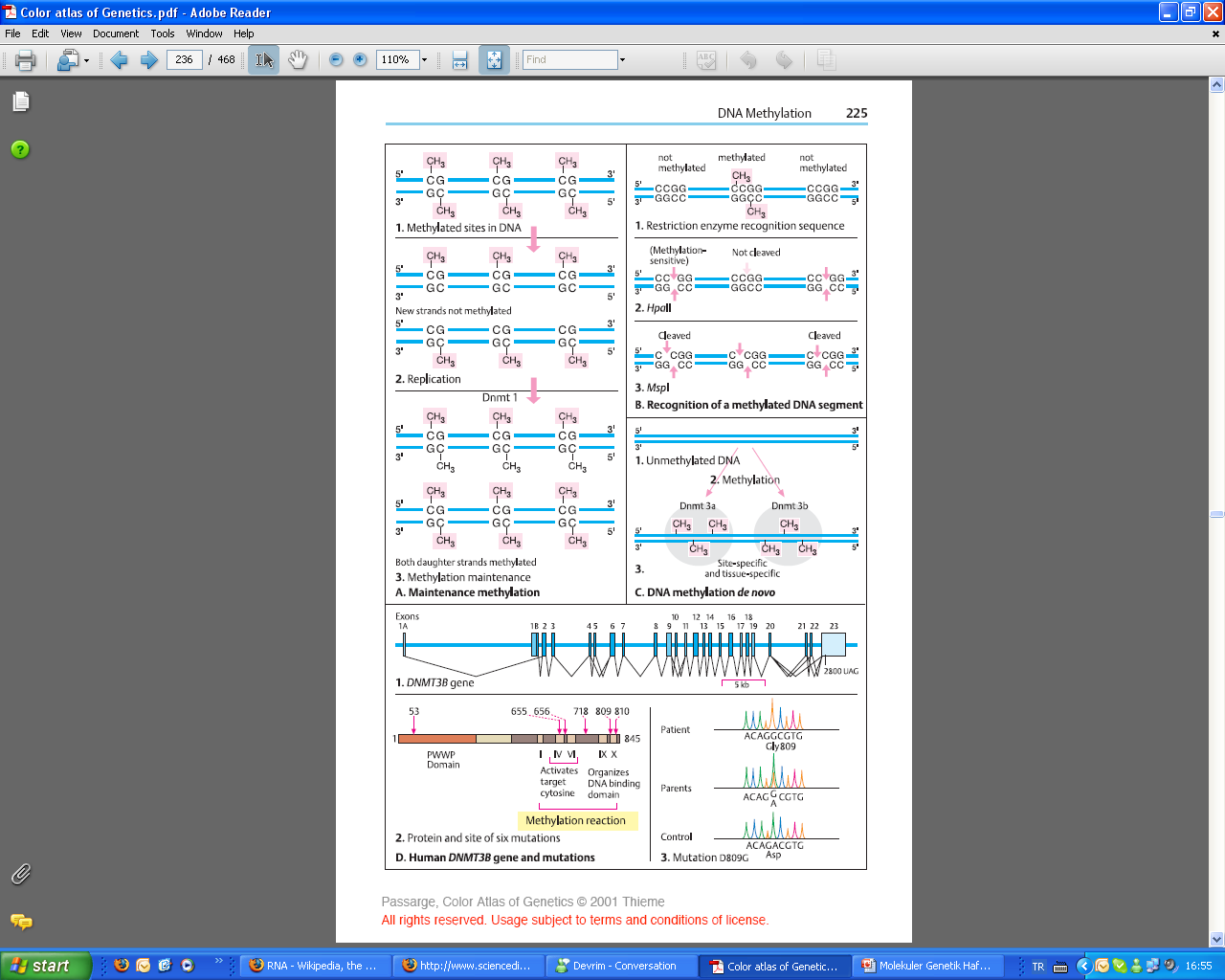 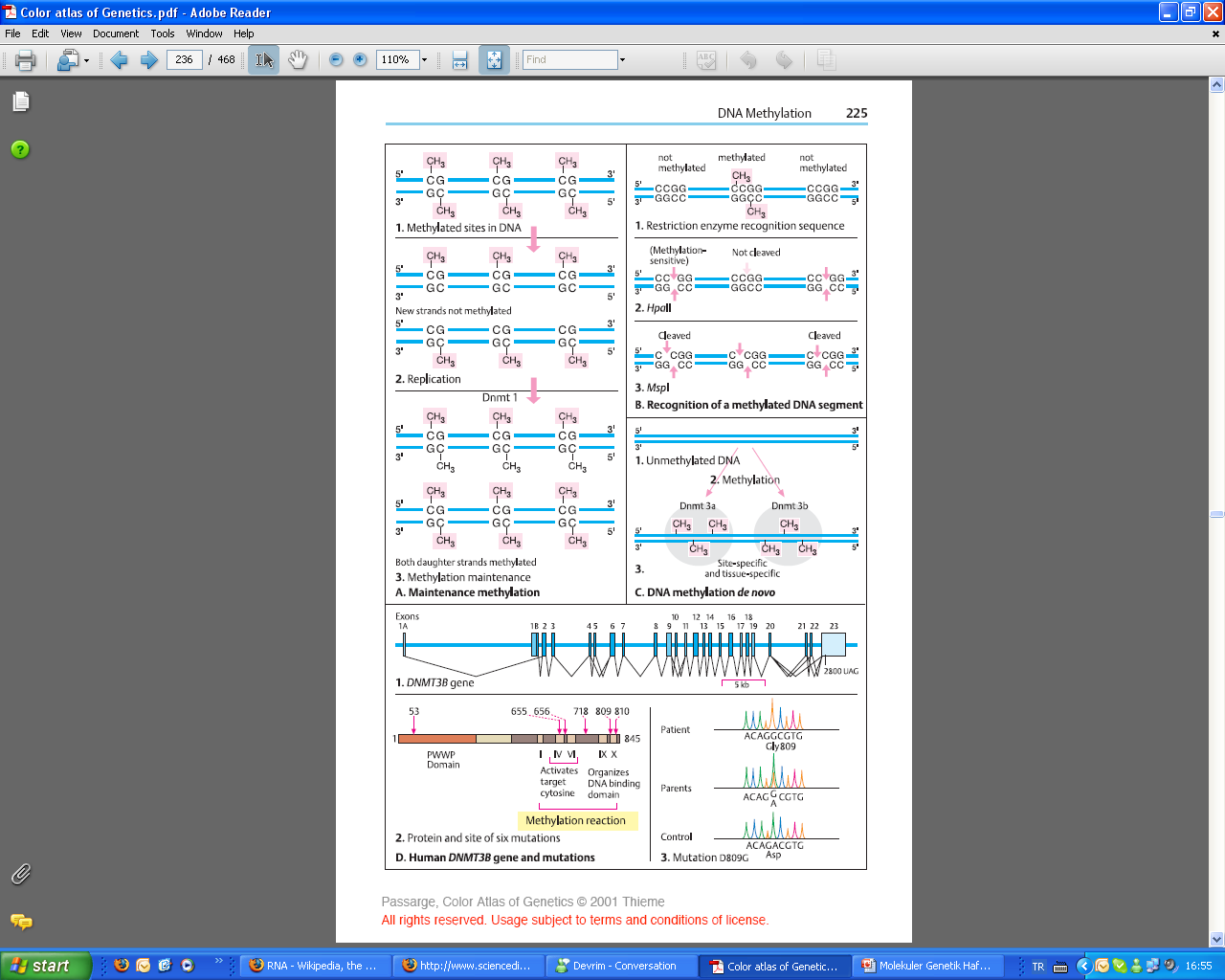 DNA Metilasyonu
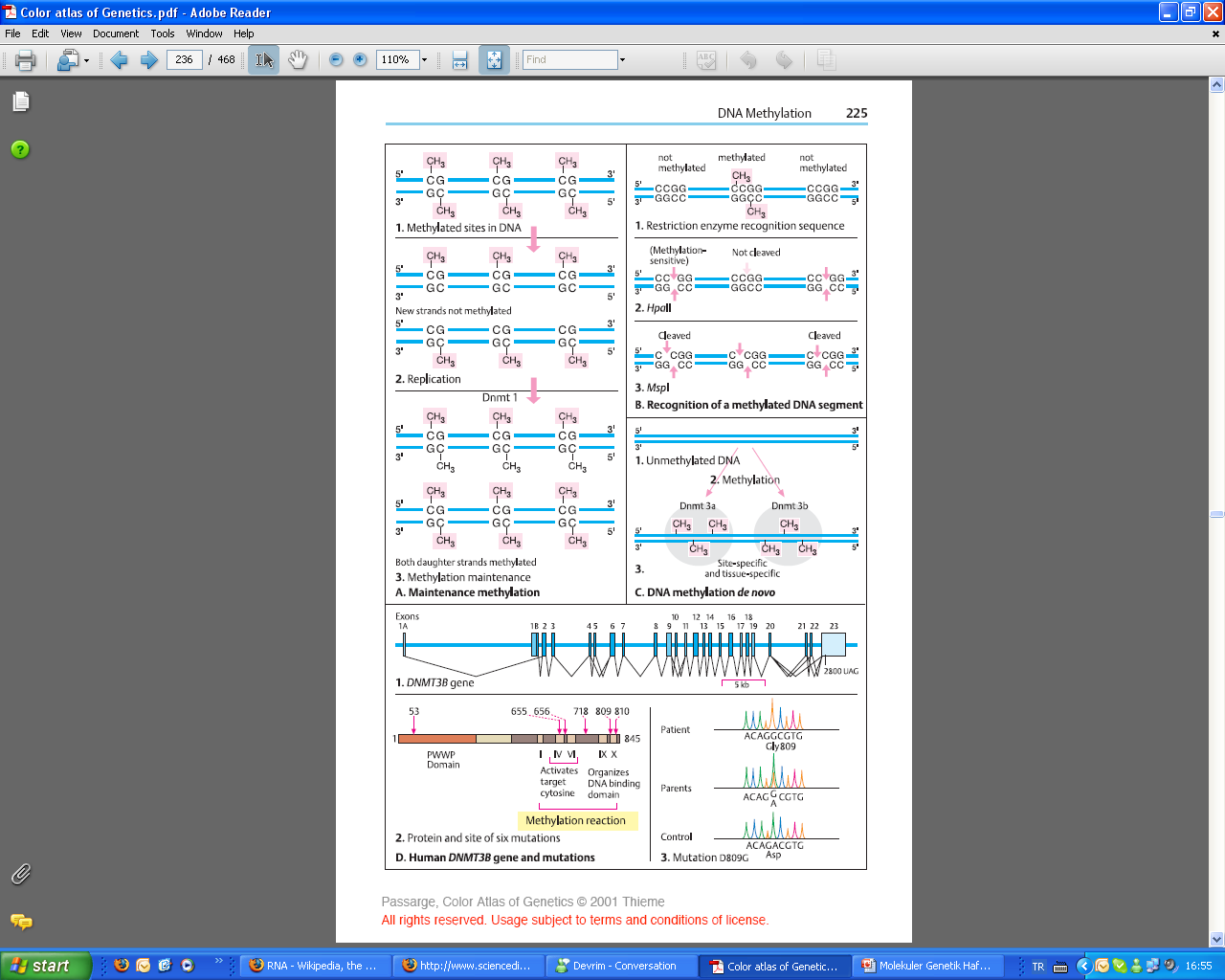 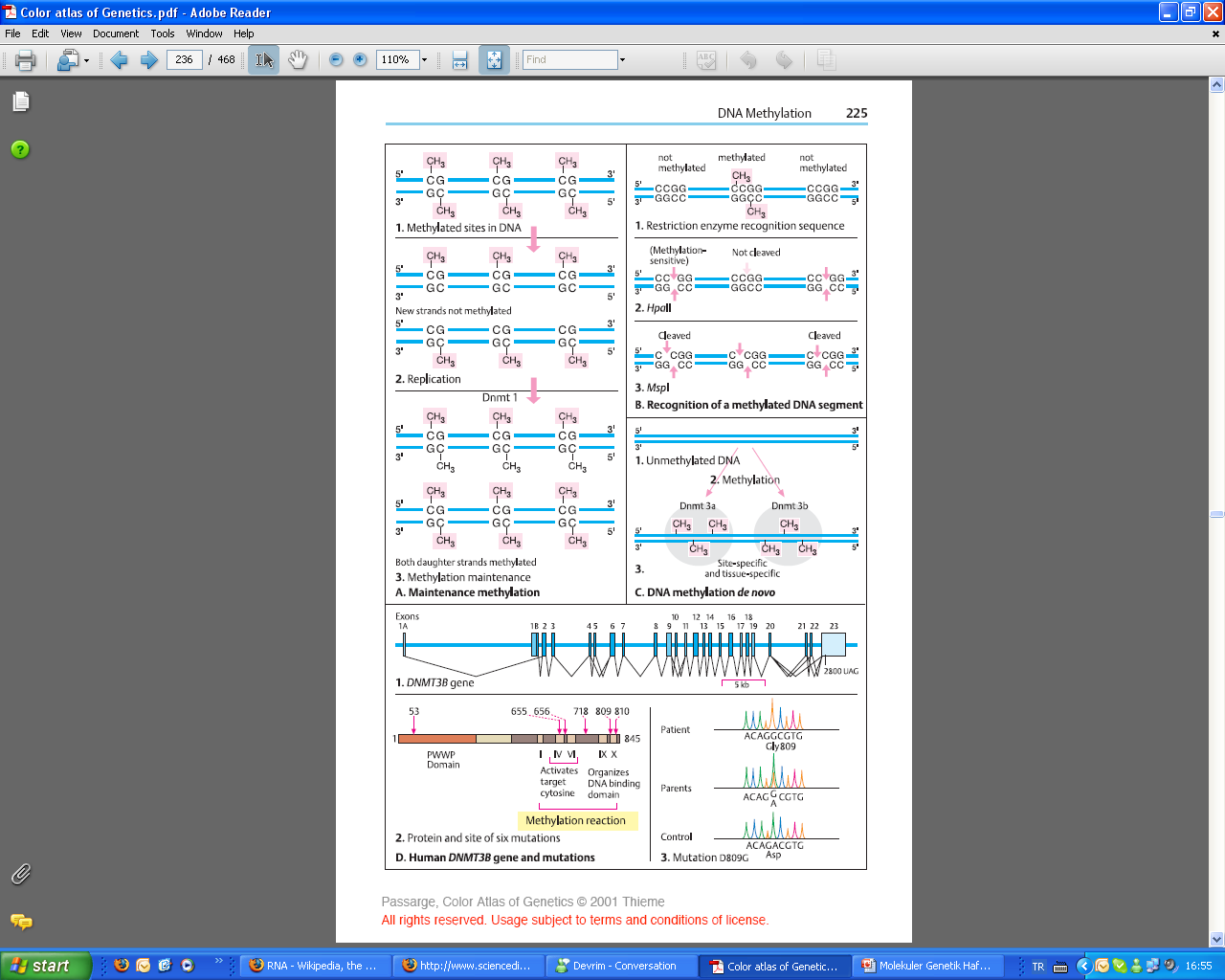 DNA Metilasyonu
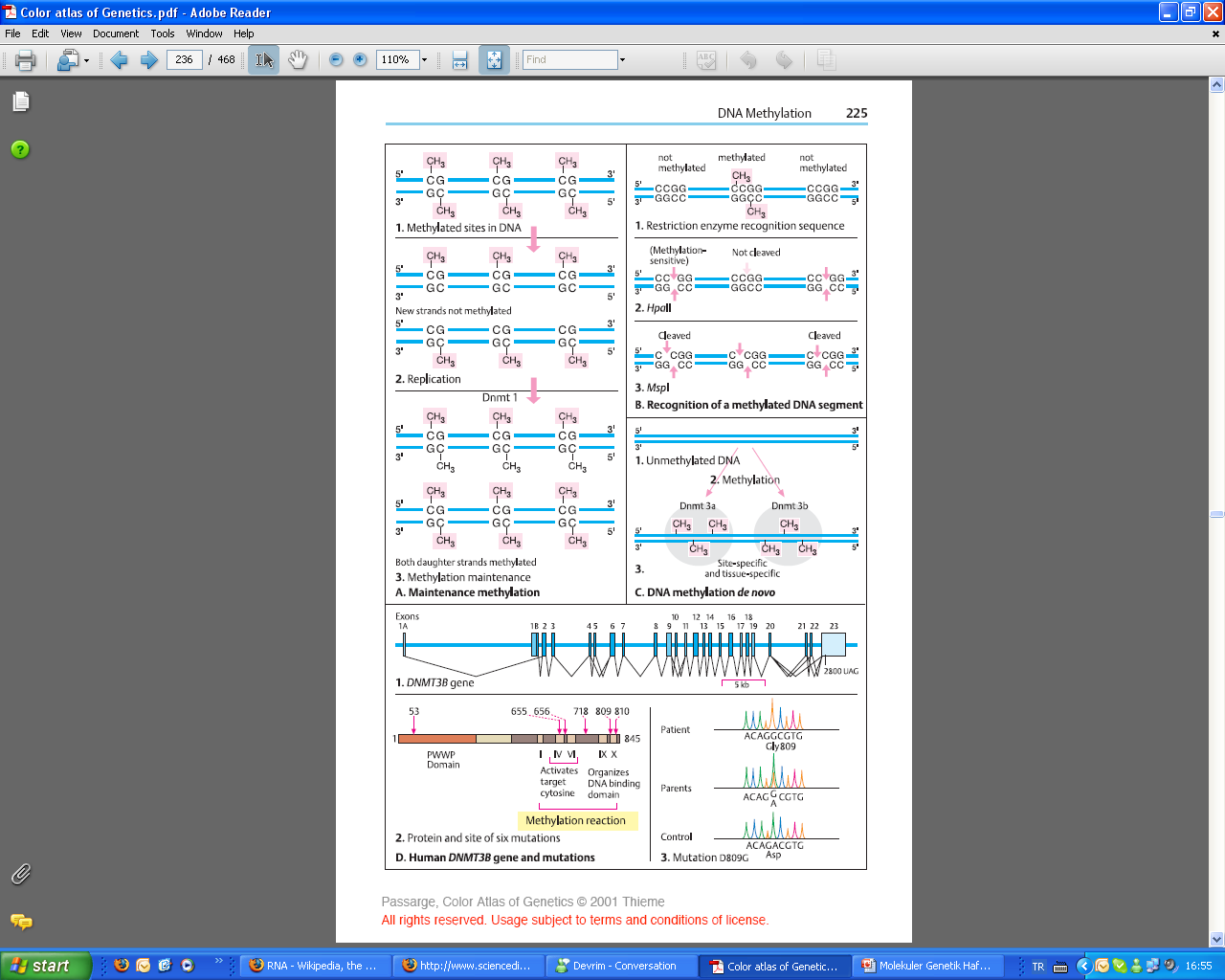 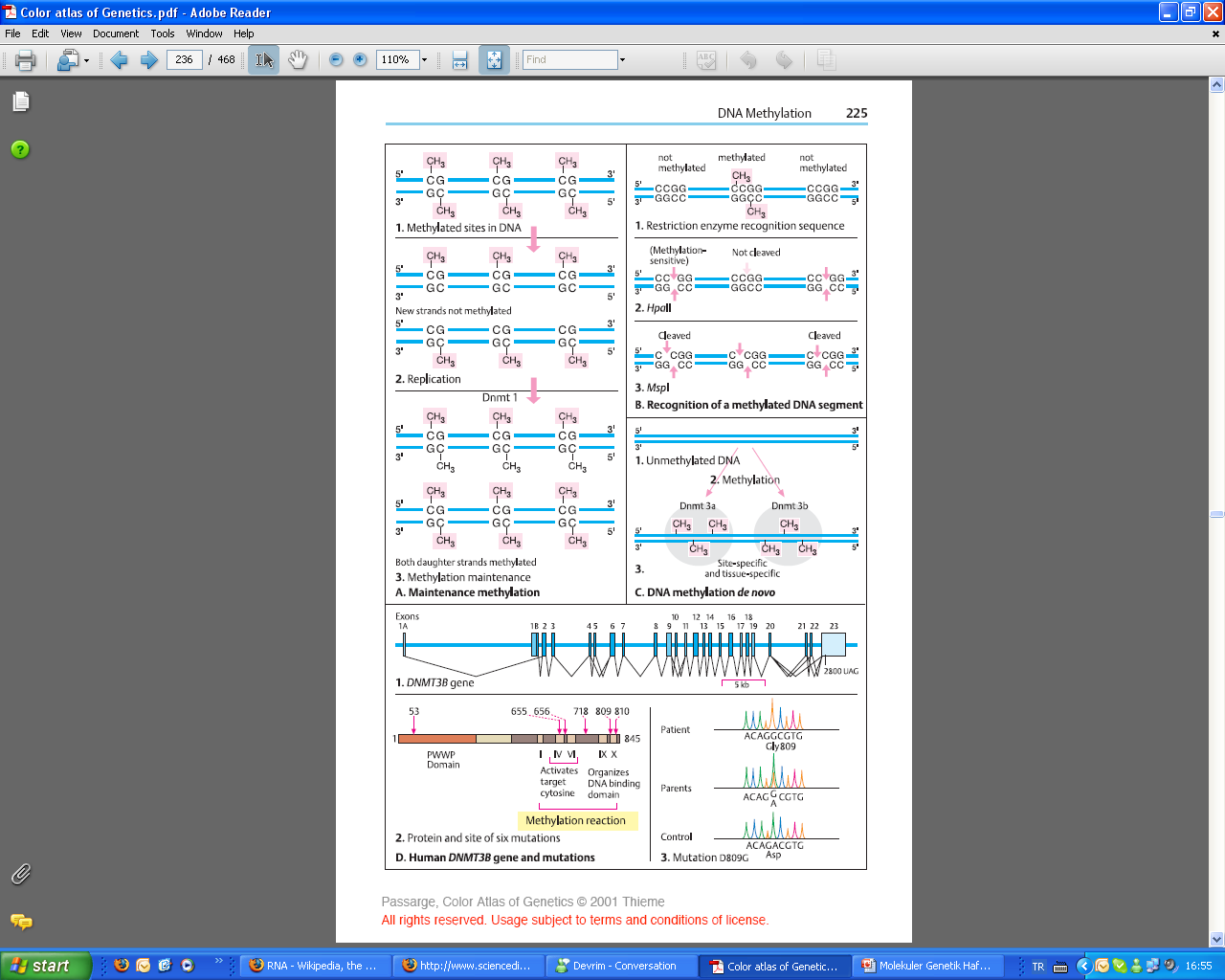 DNA Metilasyonu
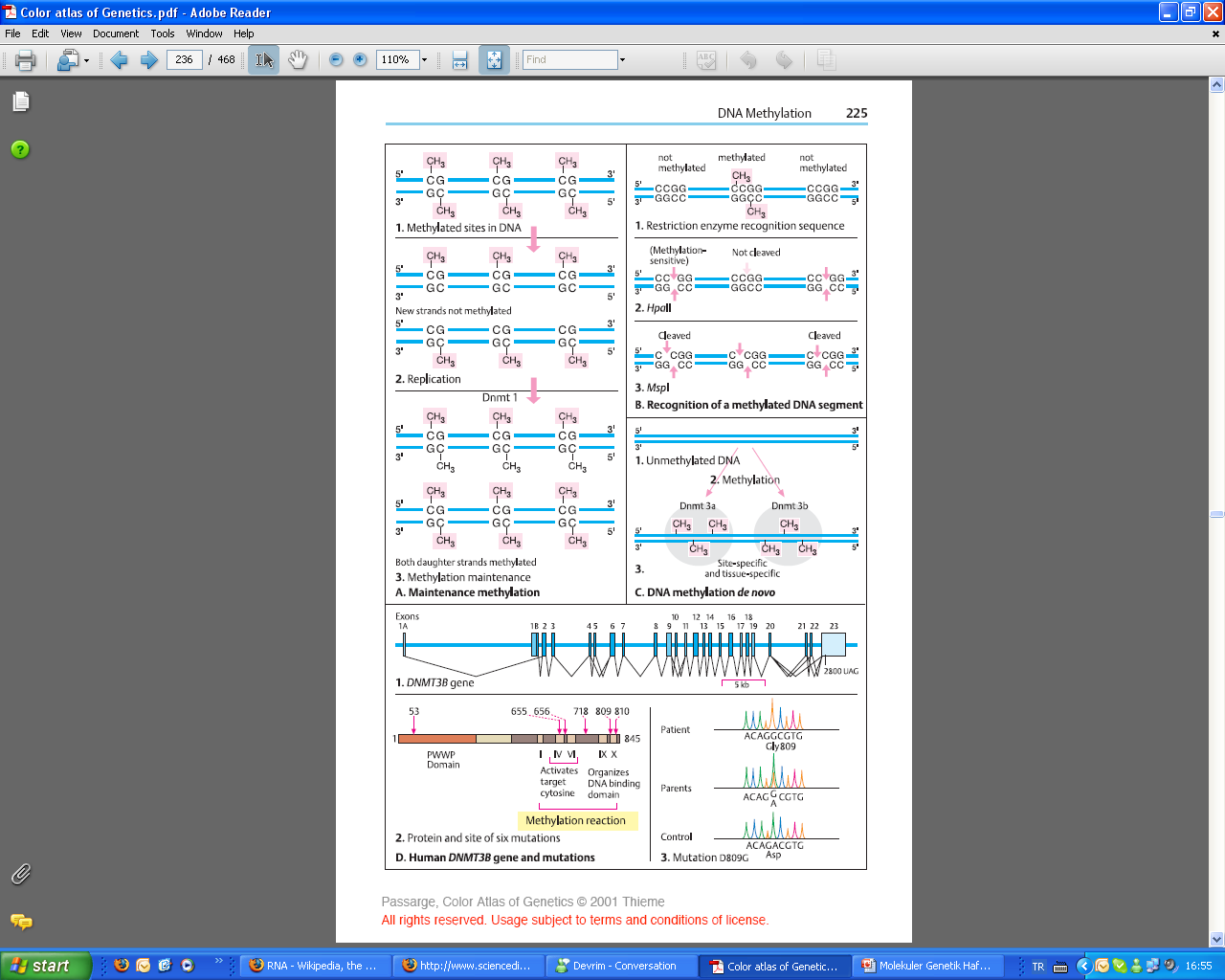 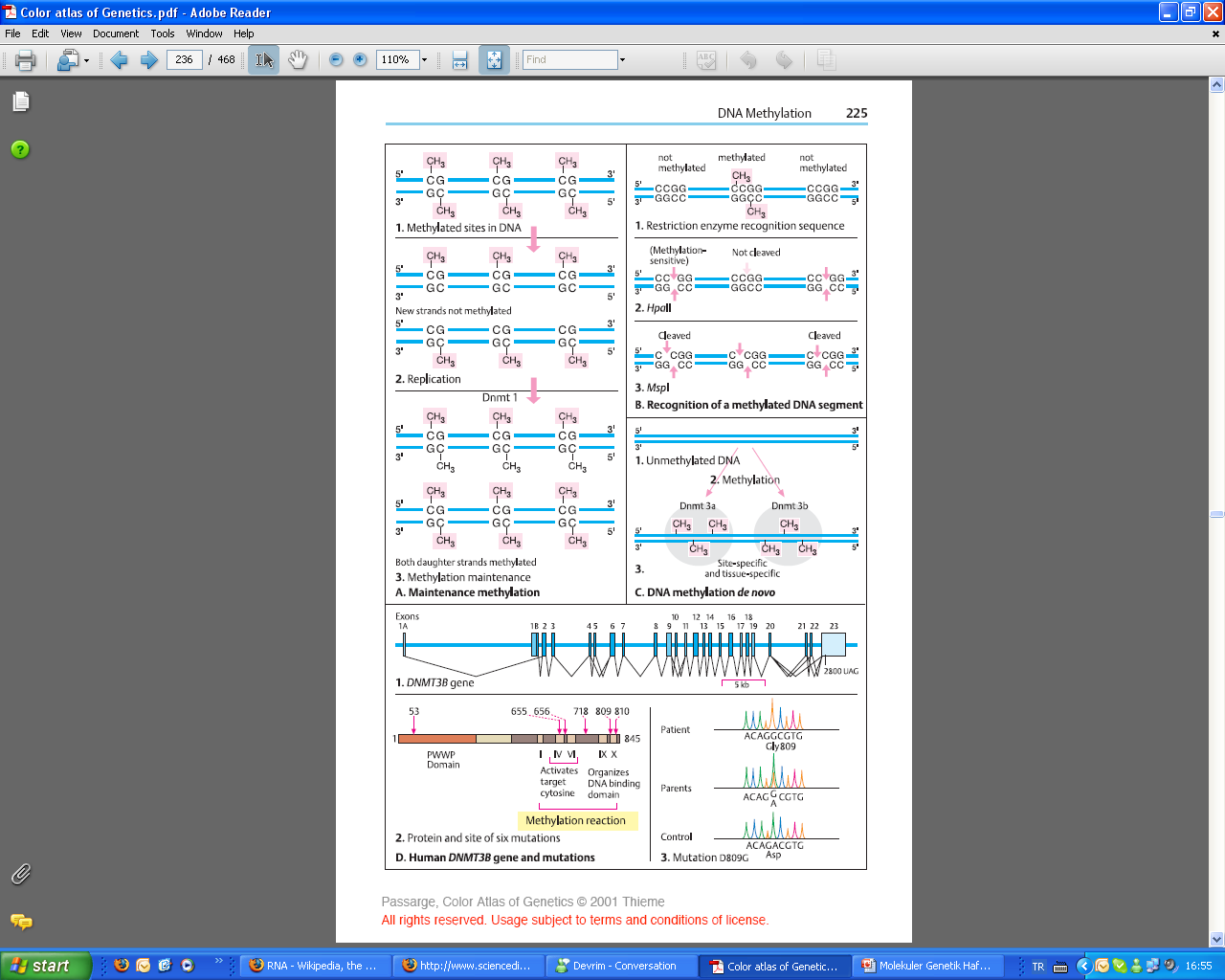 Genomik İmprinting
Bazı genlerde anne veya babadan gelen allellerin seçilimli metile olması durumudur.
Bu durumda ilgili gen için birey hemizigottur.
Genomik İmprinting
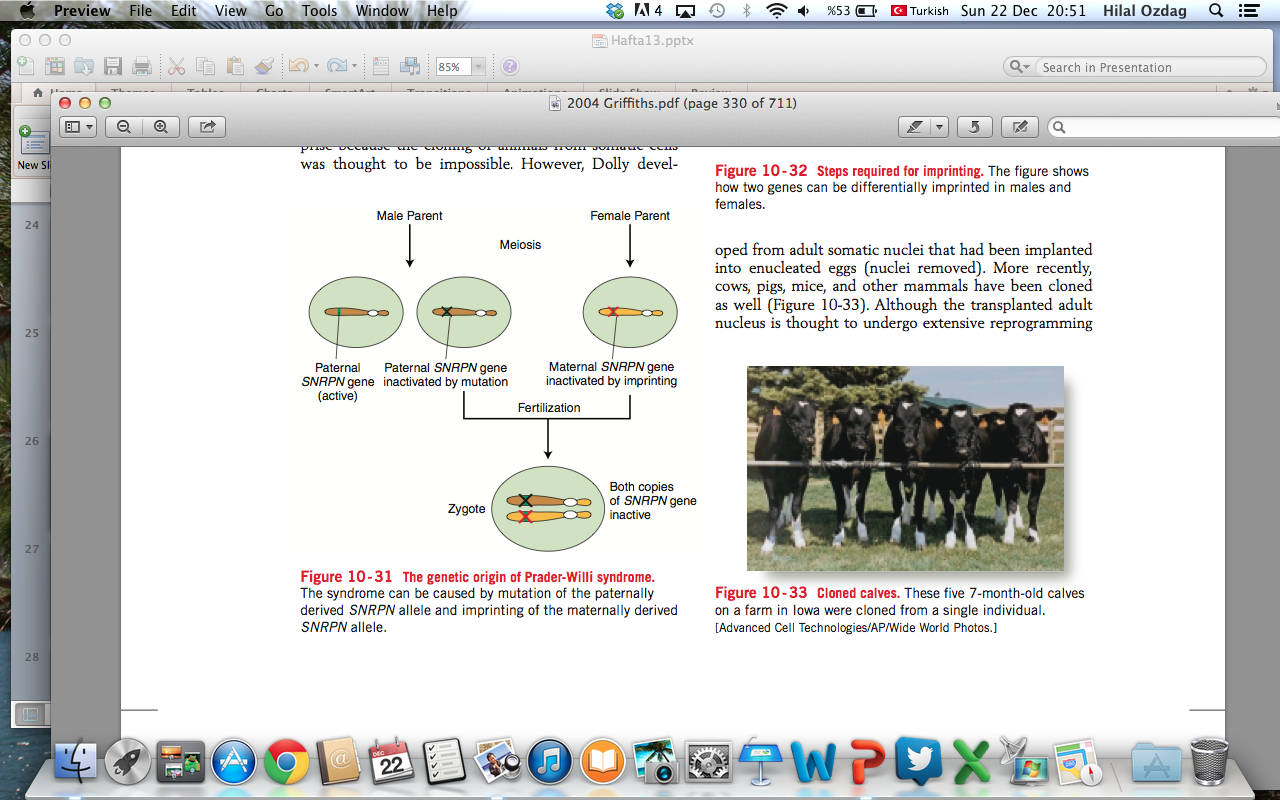 Griffiths, 2004
Genomic Imprinting
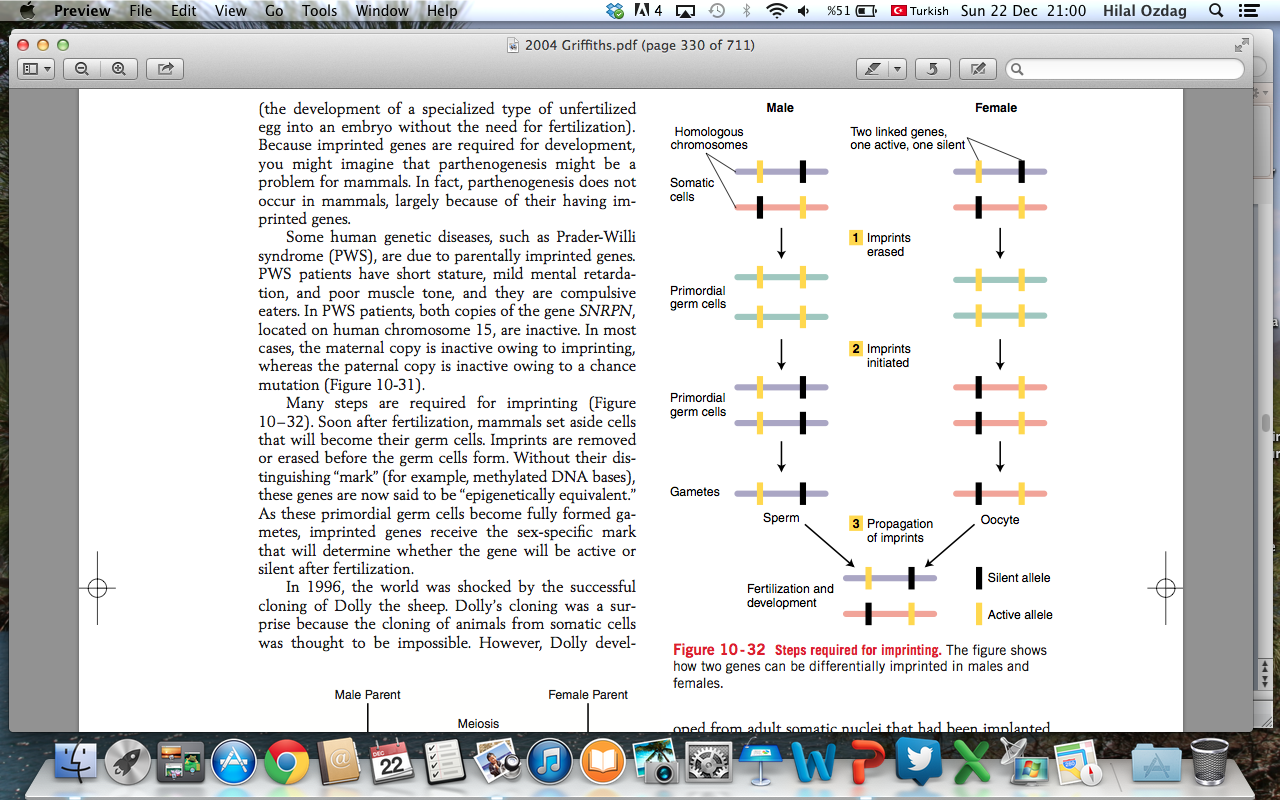 Griffiths, 2004
X kromozom inaktivasyonu
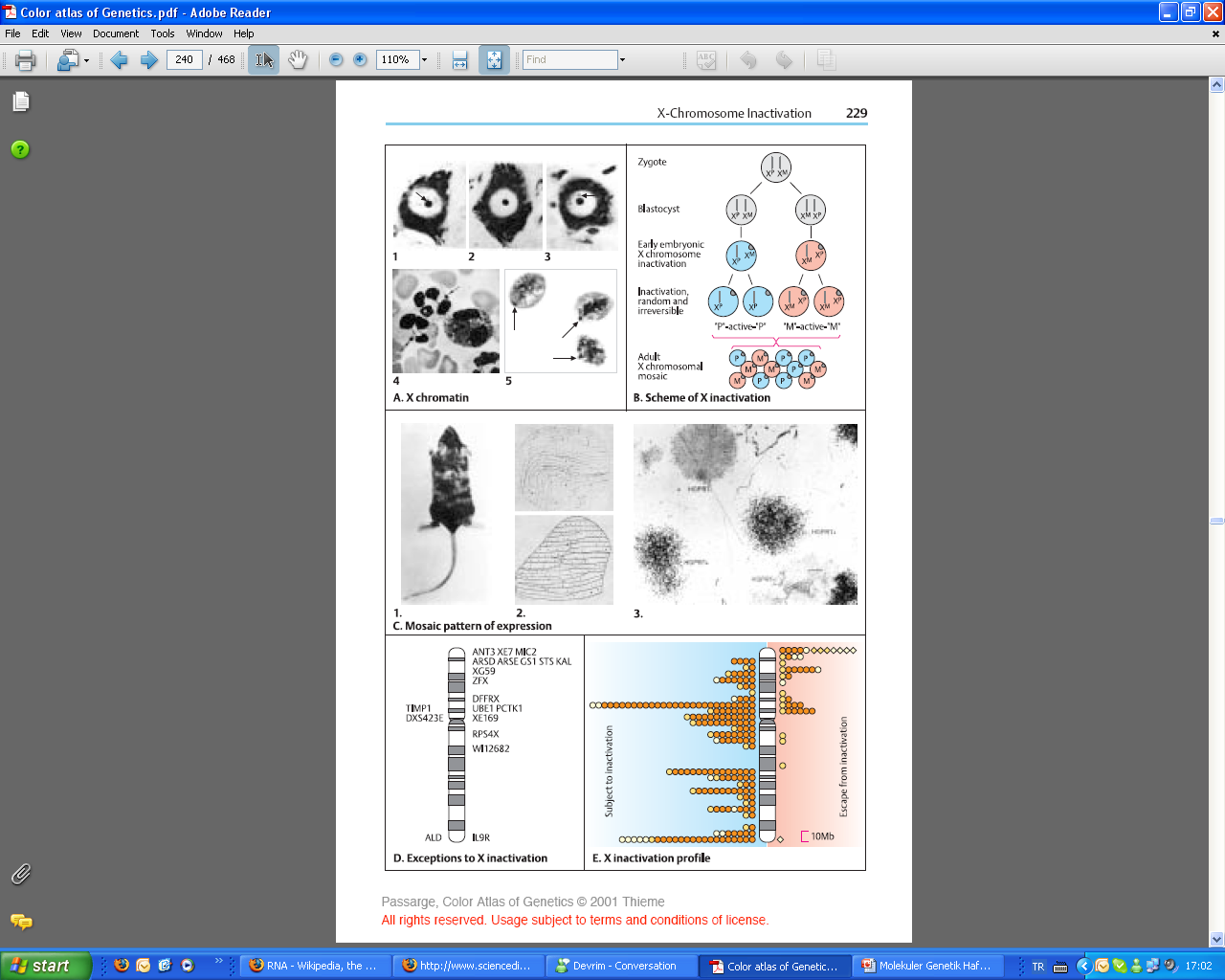 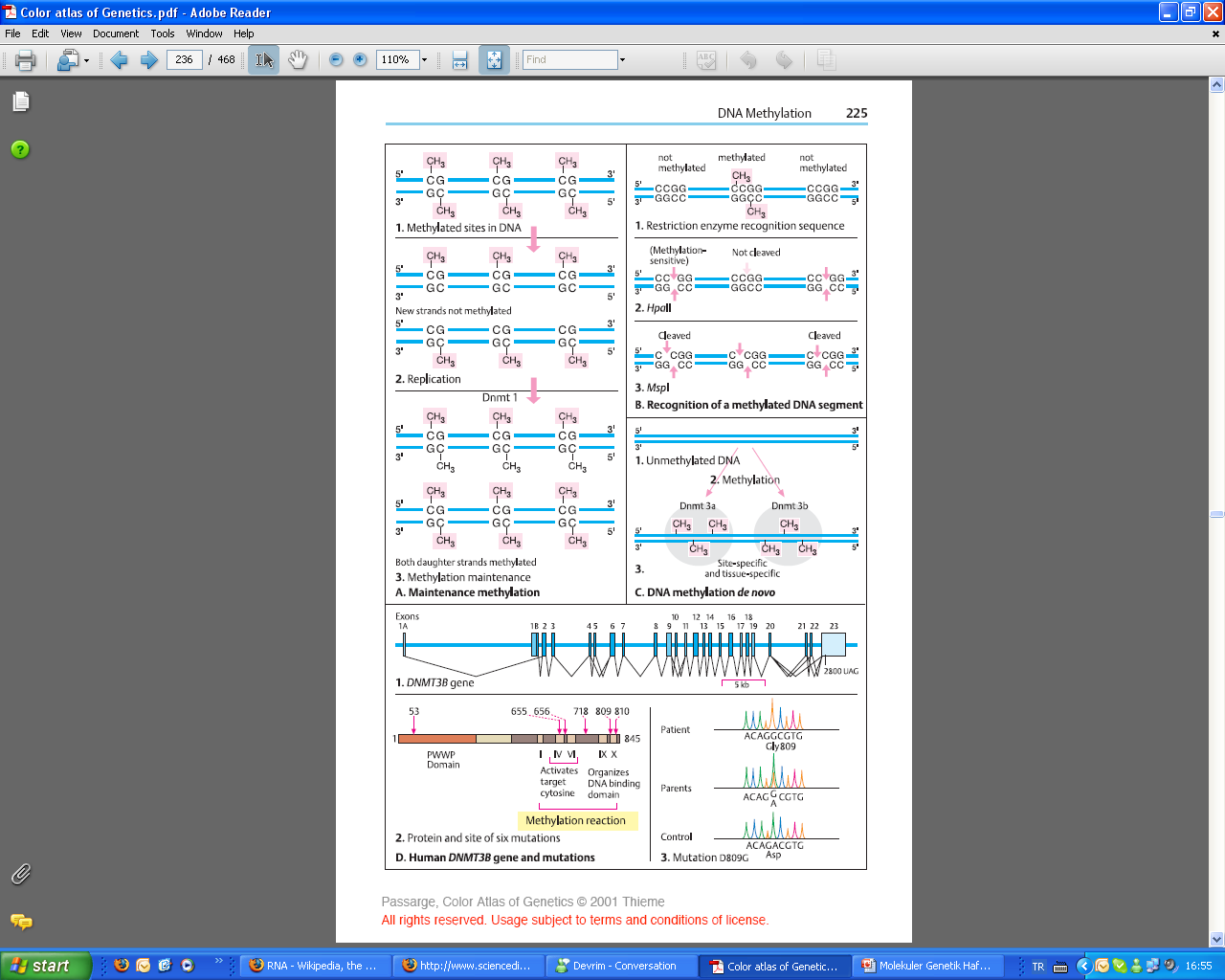 X kromozom inaktivasyonu
Memeli embriyonik gelişiminin erken safhalarında iki X kromozomundan biri inaktif hale geçer. 

İnaktivasyon X kromozomunun proksimal uzun kolunda bulunan ve inaktif X üzerinden transkribe olan bir gen (XIST X inactivation specific transcript) tarafından gerçekleştirilir.

X inaktivasyonu erkek ile dişi arasındaki X kromozomu gen ifadesi oranını dengelemeyi sağlayan bir mekanizmadır.
X kromozom inaktivasyonu
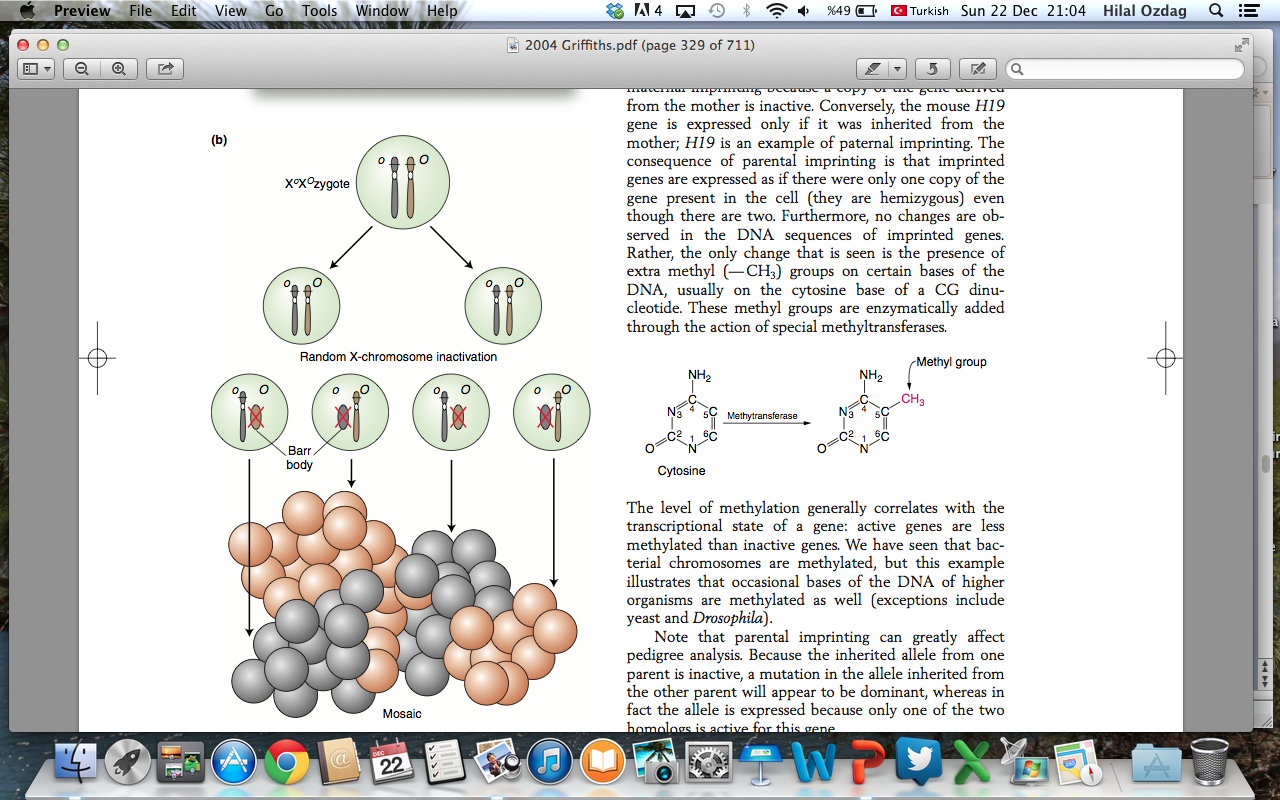 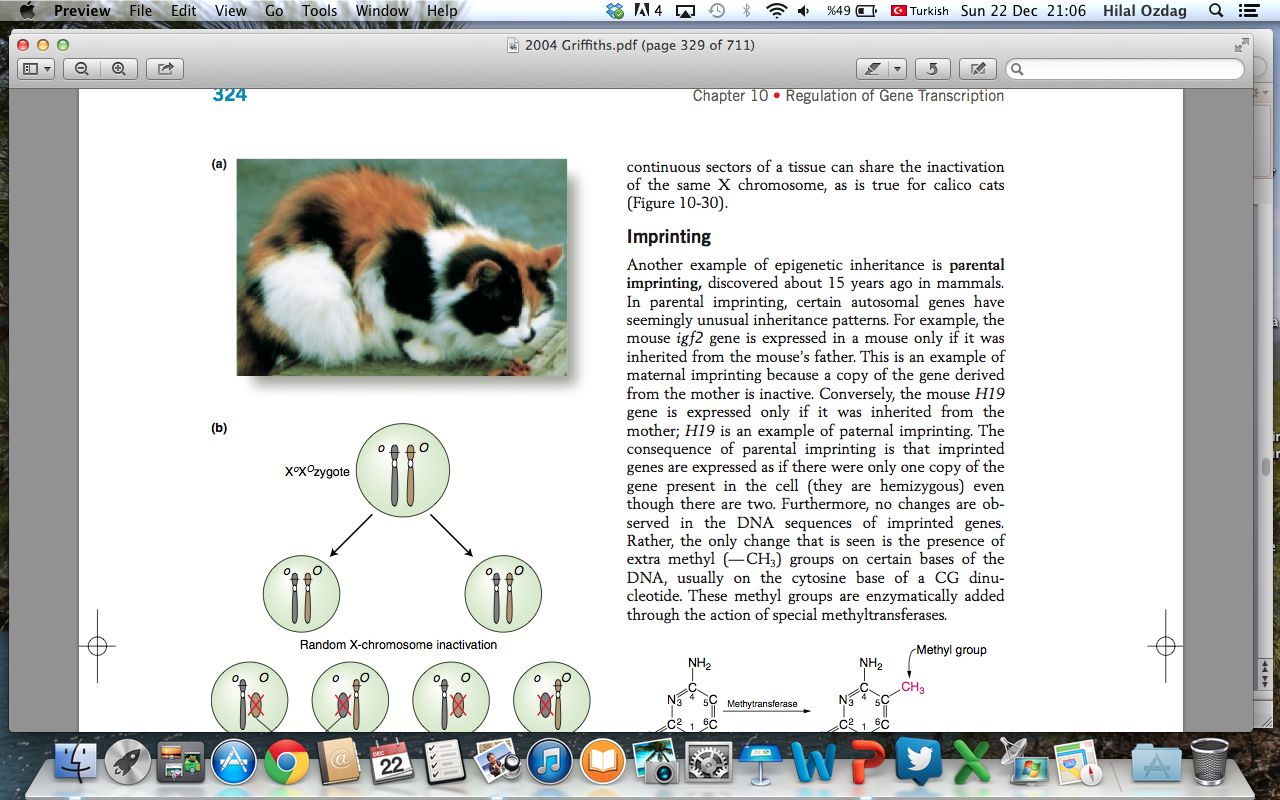 Tüy rengi geninin O alleli turuncu, o alleli ise siyah rengi belirler. X kromozomu üzerinde yer alan bu genin rastlantısal inaktivasyonu “calico” kedi fenotipine neden olur.
Griffiths, 2004
X kromozom inaktivasyonu
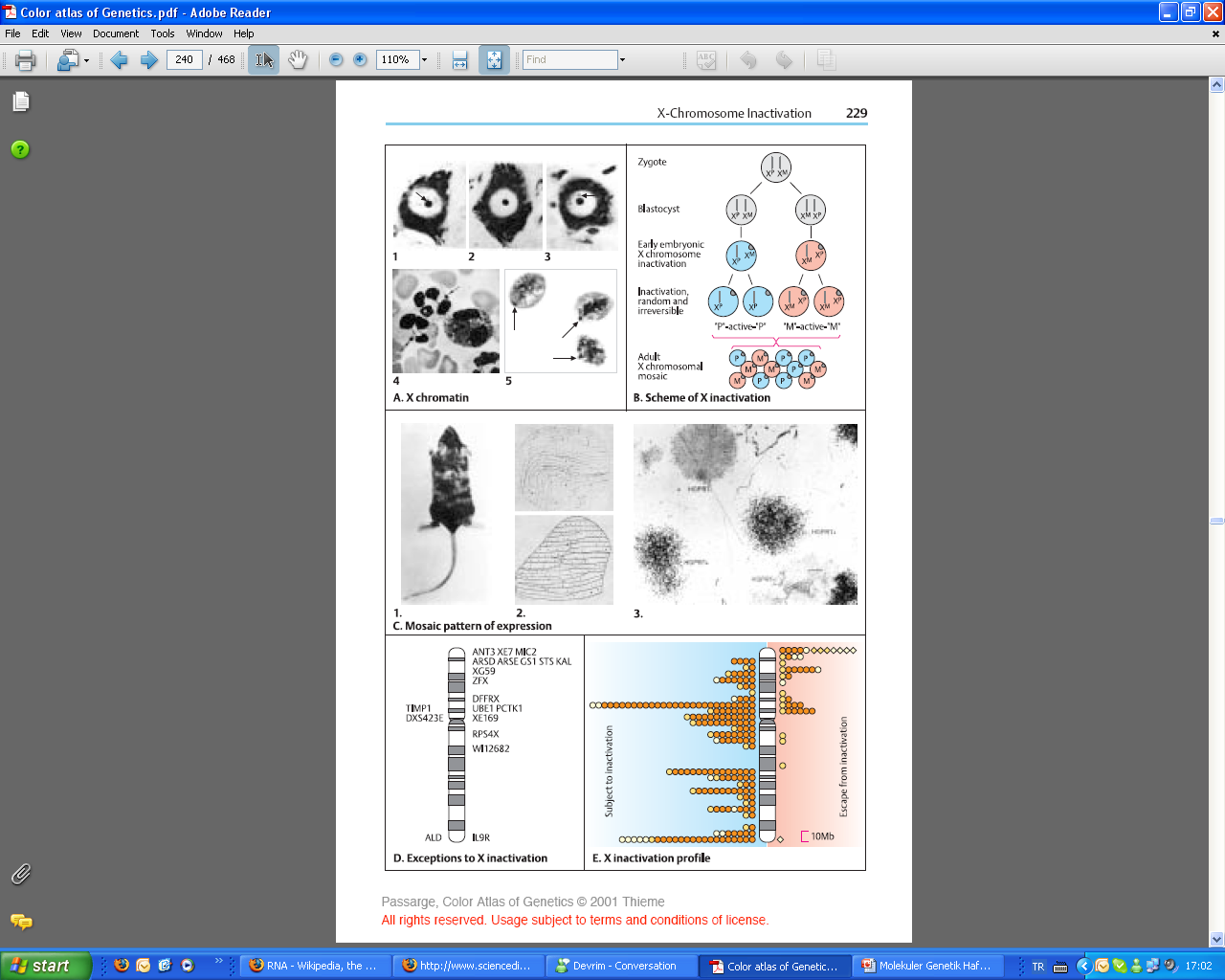 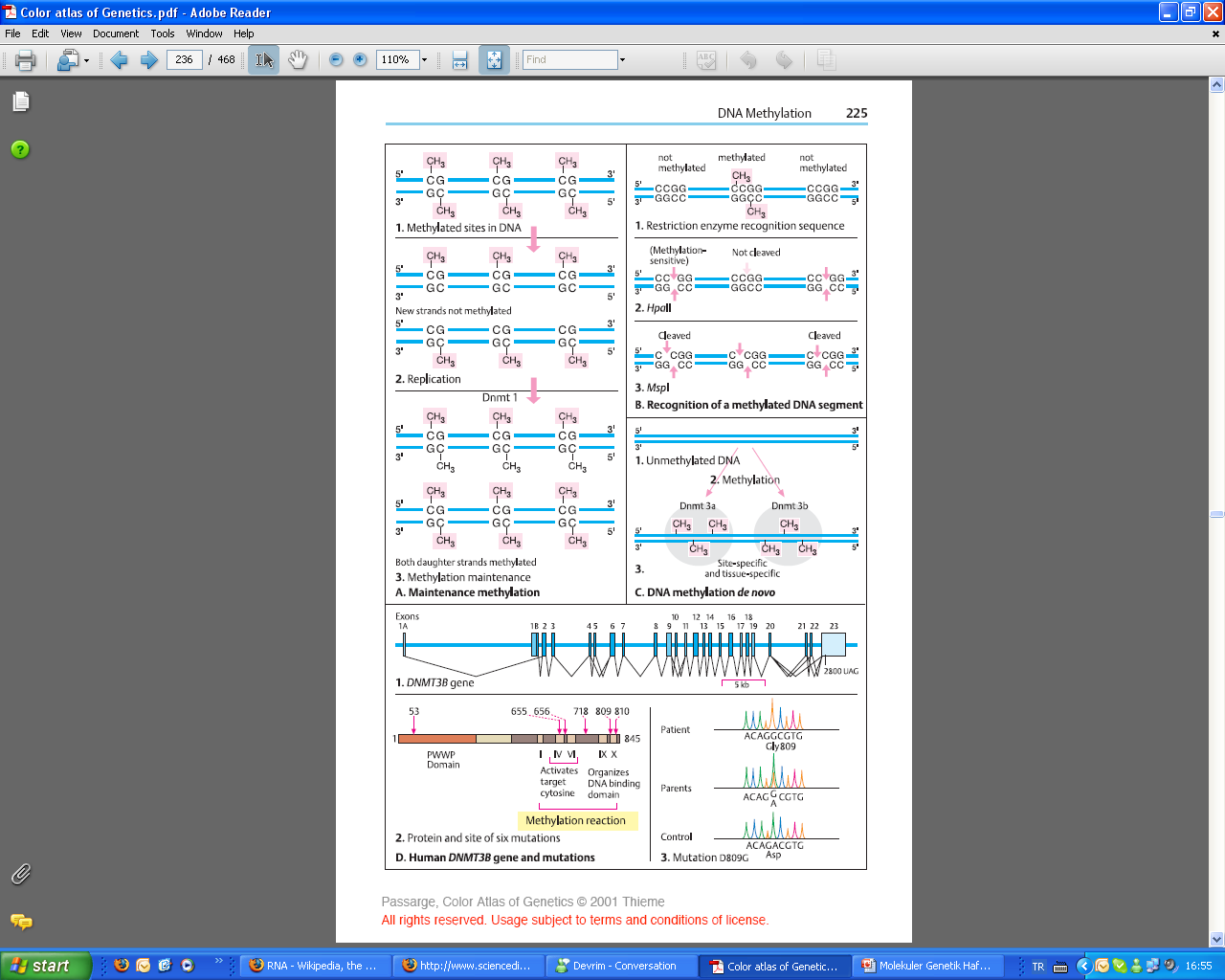 II. Kromatin yeniden Modellenmesi
Kromatin ve Gen İfadesinin DüzenlenmesiPaketlenmenin Ötesi
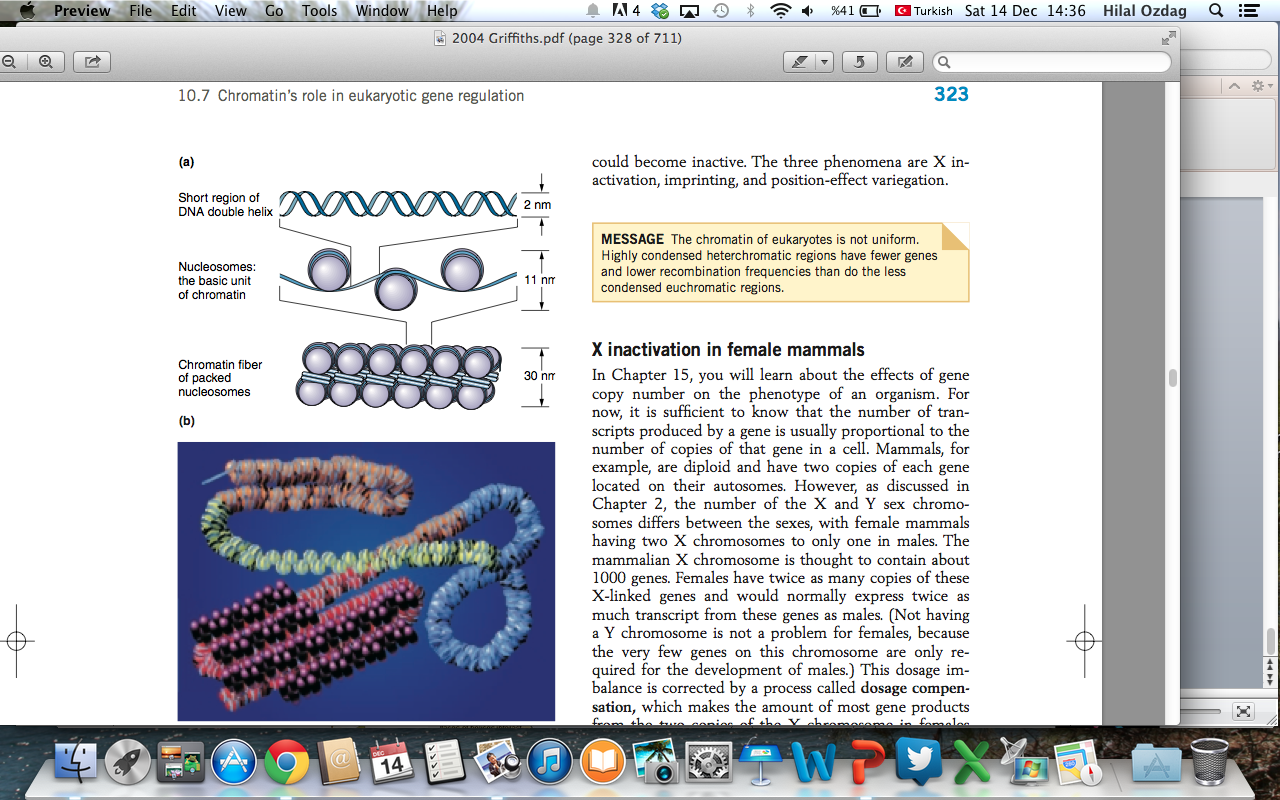 Kromatin ve Gen İfadesinin DüzenlenmesiPaketlenmenin Ötesi
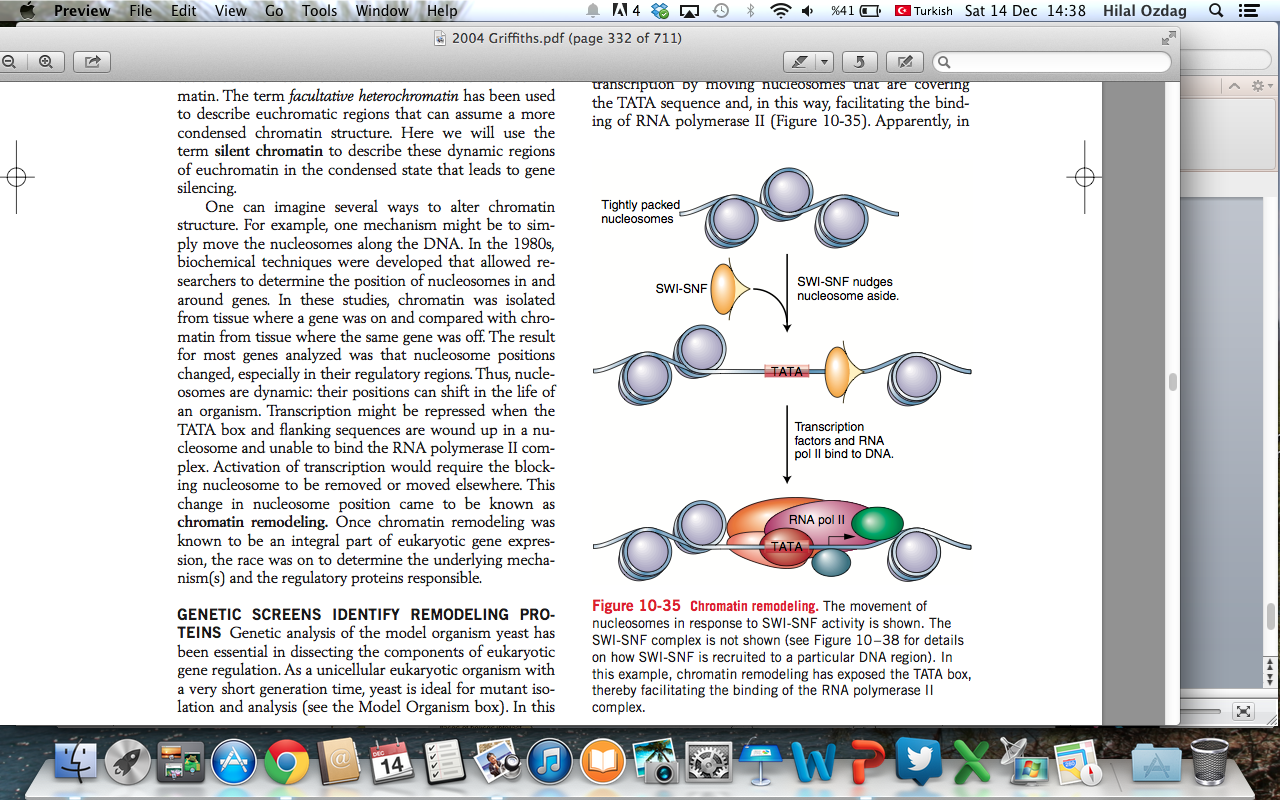 Griffiths, 2004
Histonlar, Histon Kodu ve Gen İfadesinin Düzenlenmesi
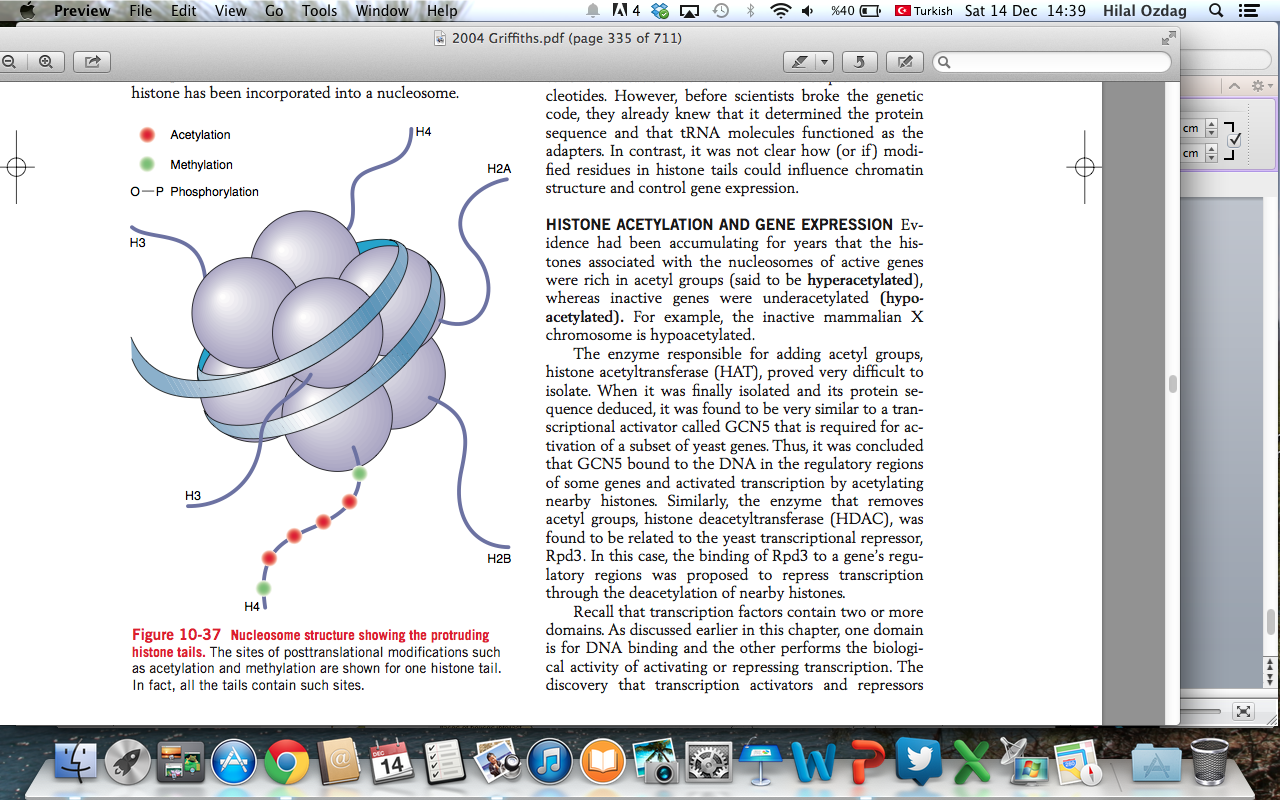 Griffiths, 2004
Kromozomal paketlenme
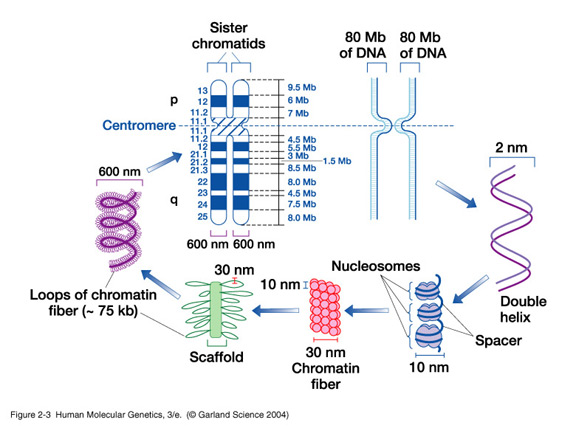 Histon Modifikasyonları
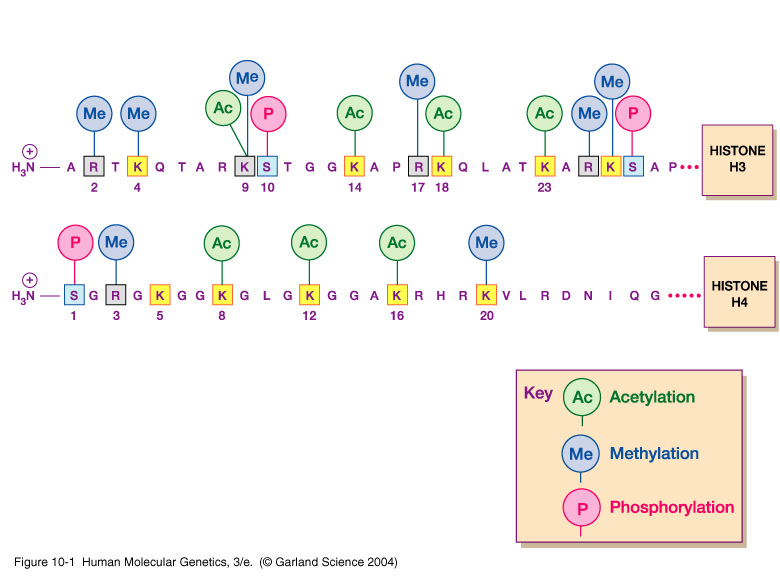 Histon Modifikasyonları
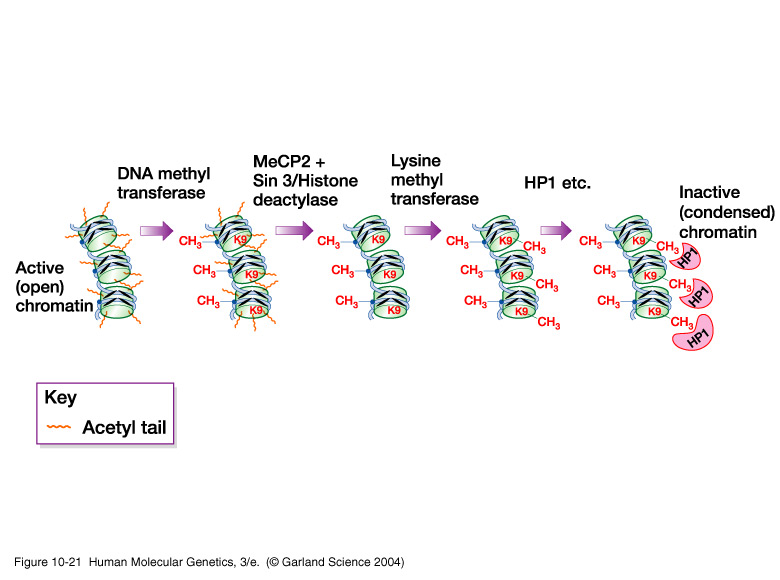 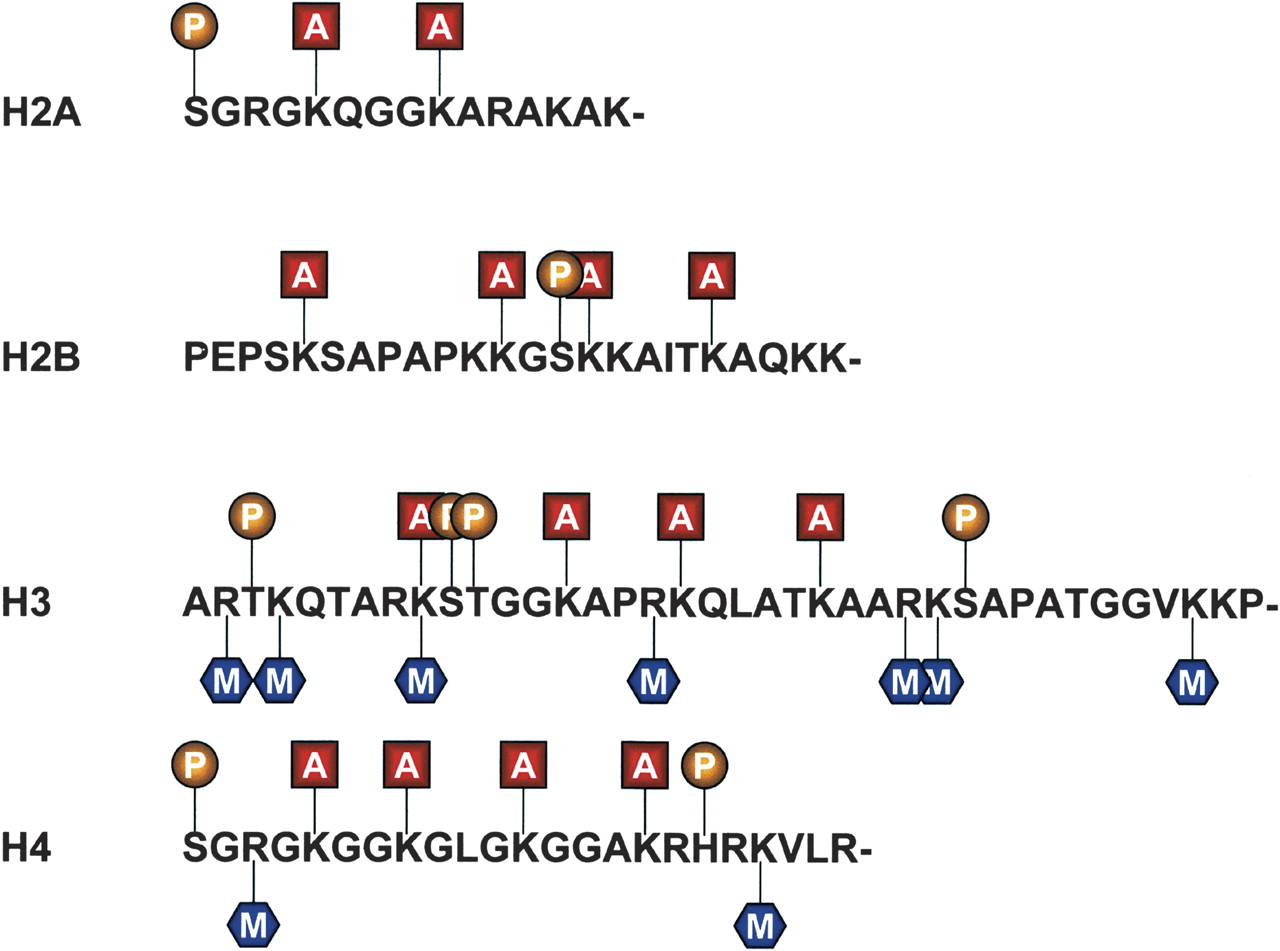 Lund and Lohuizen Genes Dev 2004
Histon Modifikasyonları
Histonlar, Histon Kodu ve Gen İfadesinin Düzenlenmesi
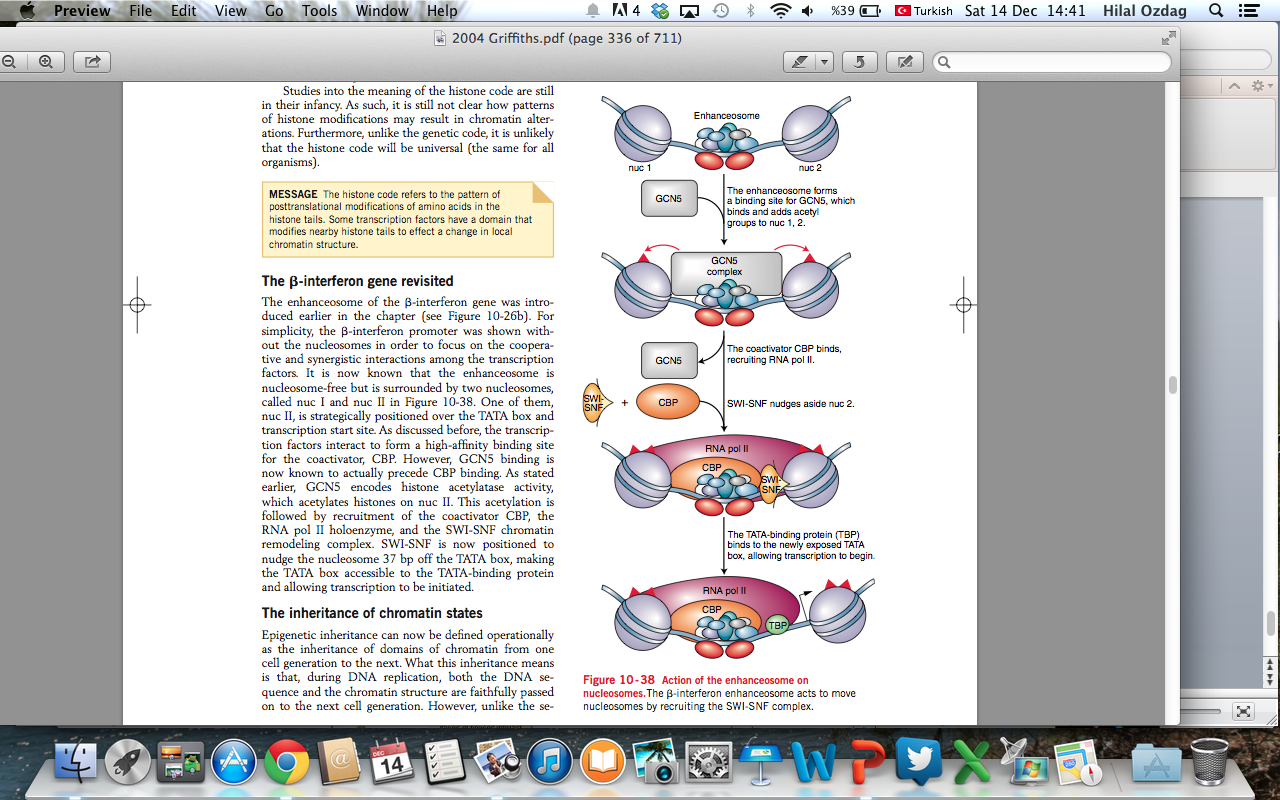 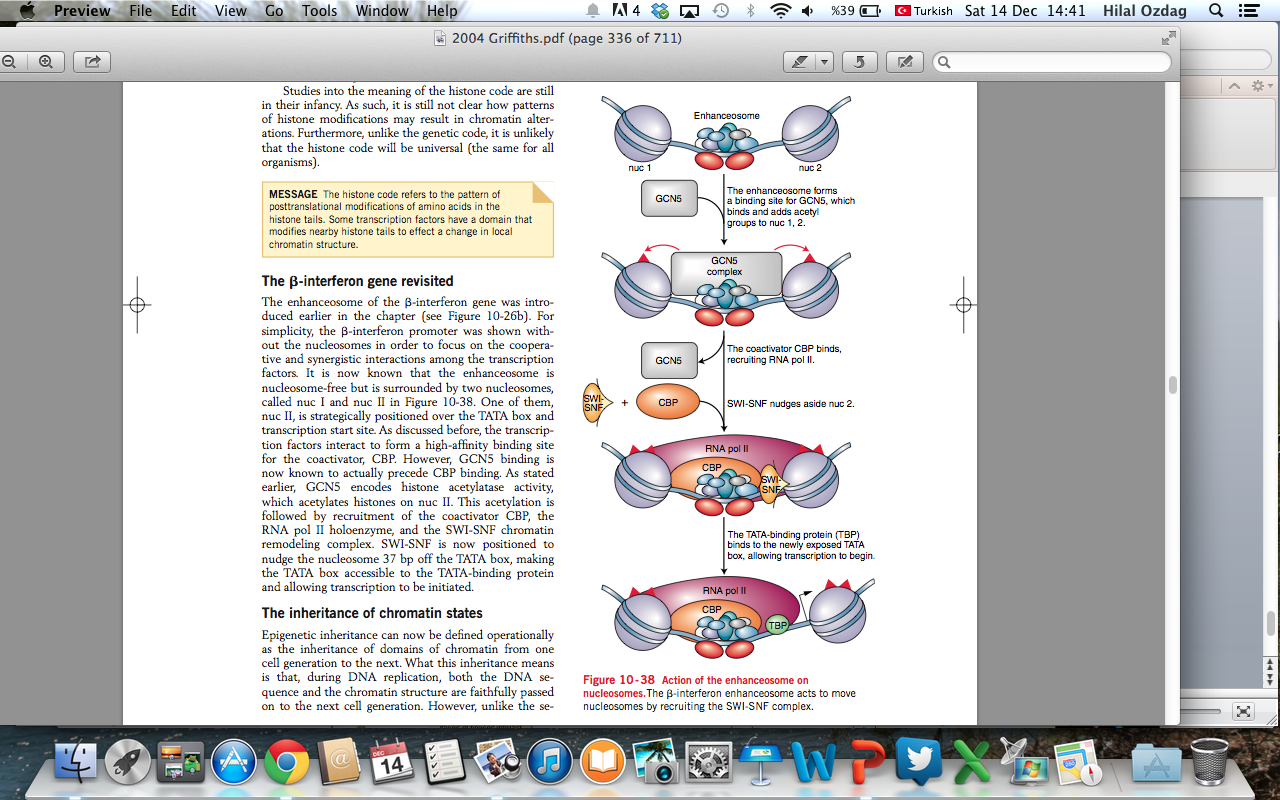 Griffiths, 2004
Histon Kodunun Kalıtlanması
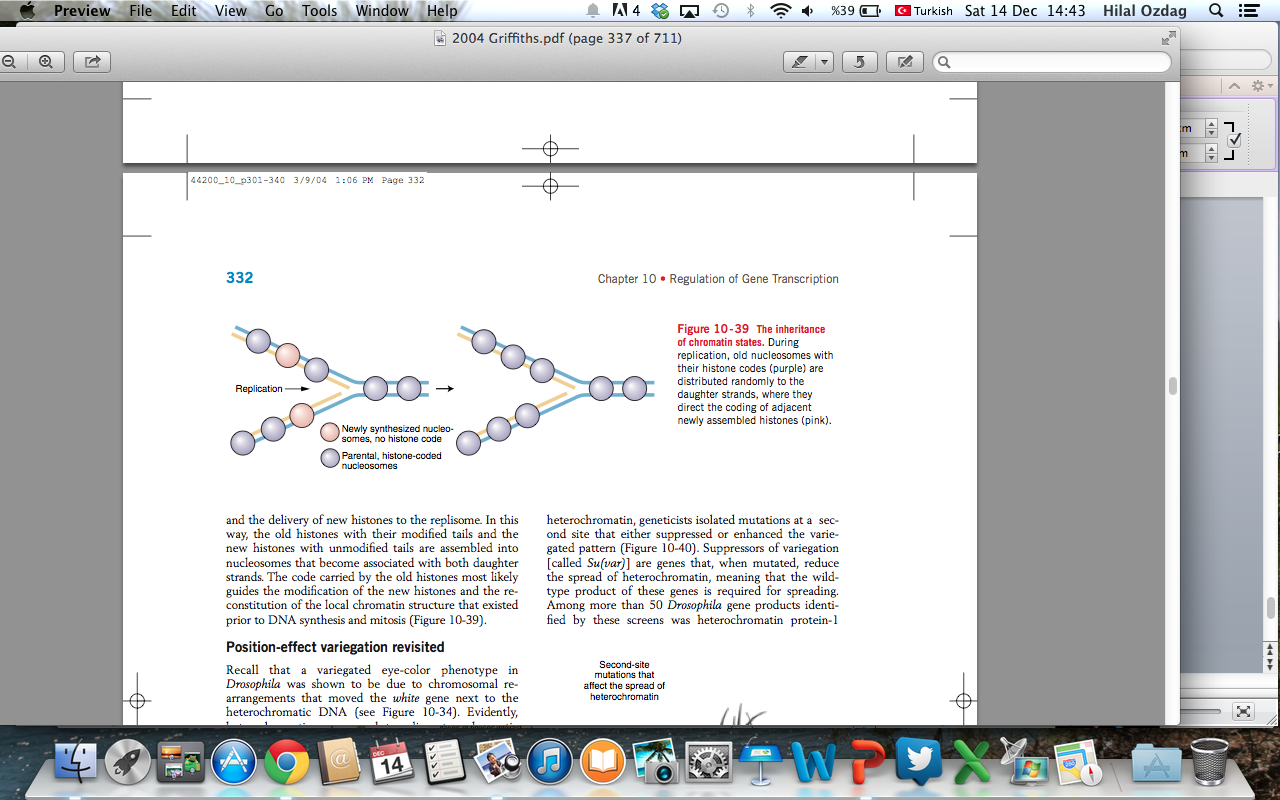 Griffiths, 2004
III. RNA İNTERFERANS
2006 Fizyoloji/Tıp Nobel Ödülü:“RNA İnterferans –çift iplikçikli RNA ile genlerin inaktivasyonu” keşfi
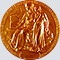 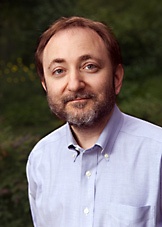 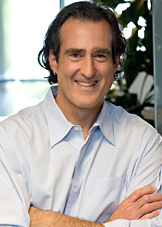 Craig C. Mello
(1960)

University of Massachusetts Medical School
Worcester MA, USA
Andrew Z. Fire
(1959)

Stanford  University School of Medicine, Stanford CA,USA
Fire A, Xu S, Montgomery M, Kostas S, Driver S, Mello C (1998). "Potent and specific genetic interference by double-stranded RNA in Caenorhabditis elegans". Nature 391 (6669): 806-11
http://www.nature.com/nrg/multimedia/rnai/animation/index.html
RNA İnterferans
http://www.nature.com/nrg/multimedia/rnai/animation/index.html
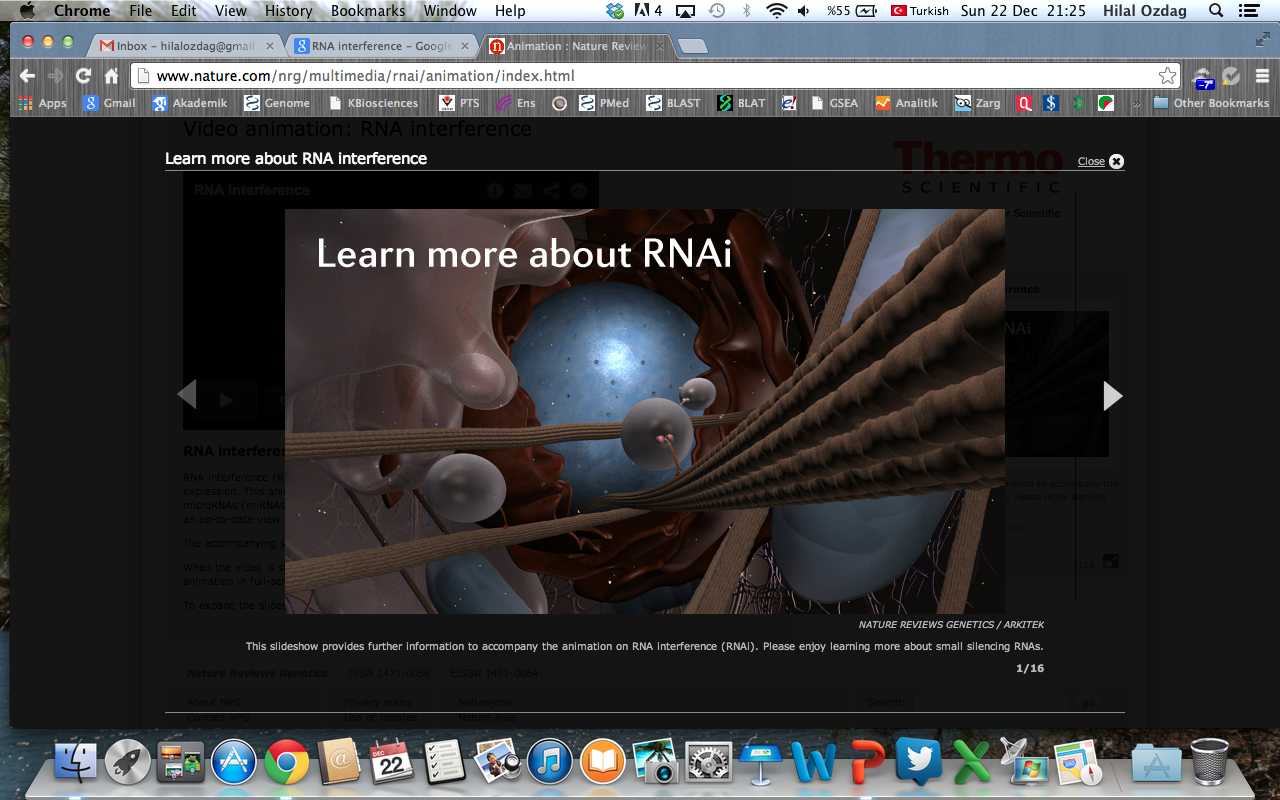 RNA İnterferans
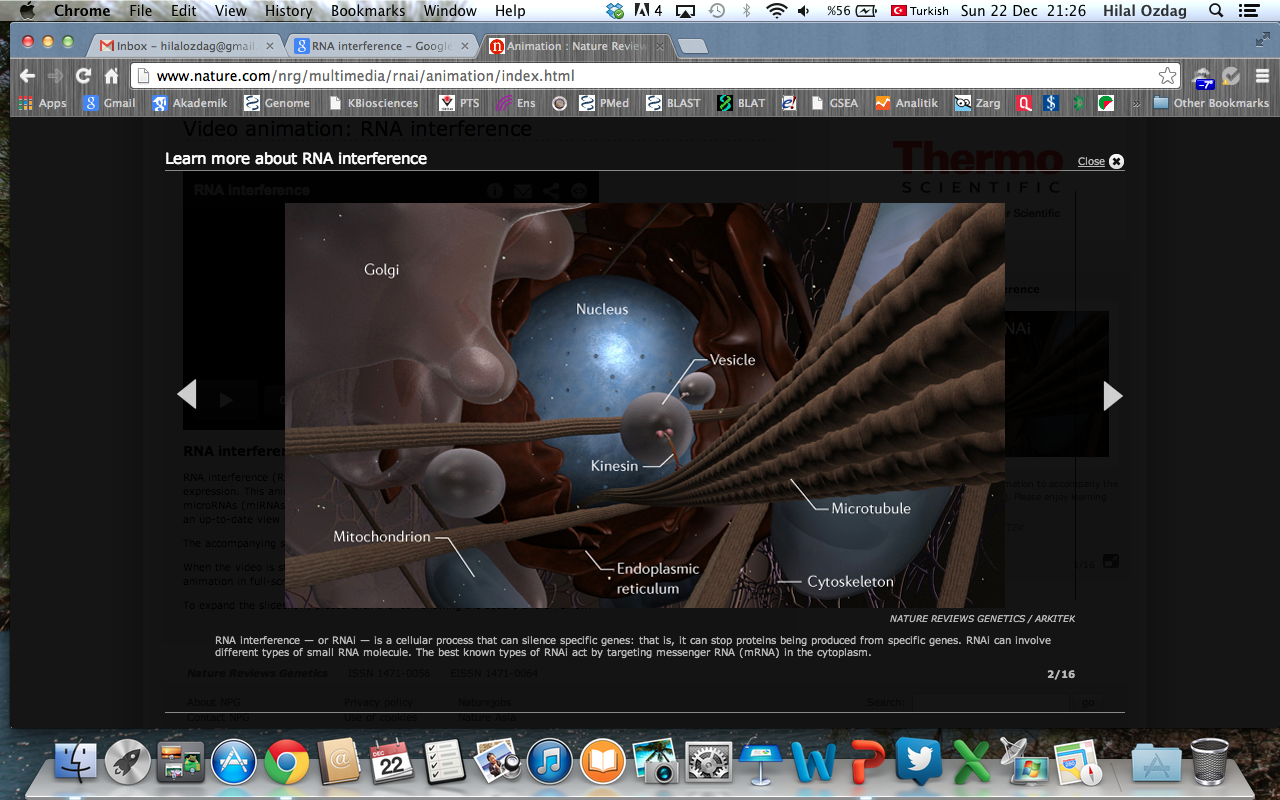 RNA İnterferans
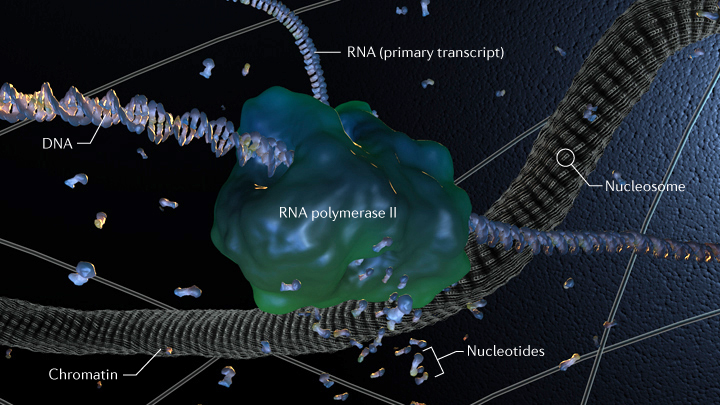 RNA İnterferans
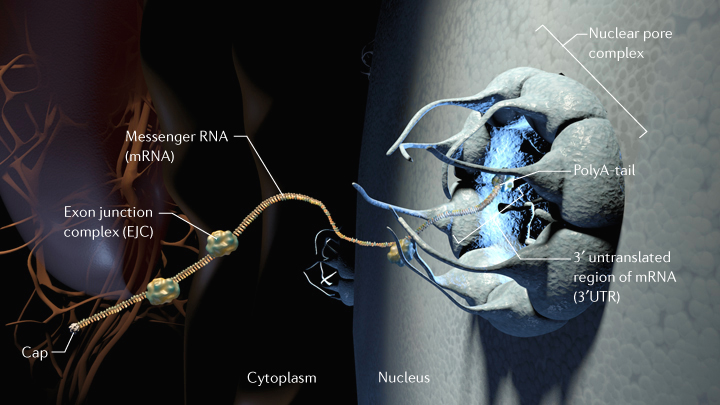 RNA İnterferans
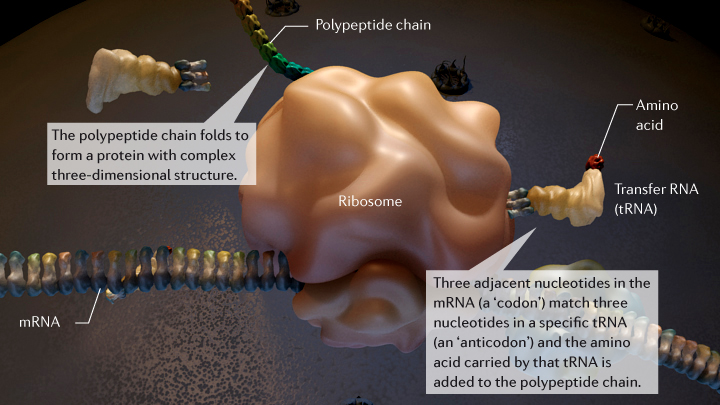 RNA İnterferans
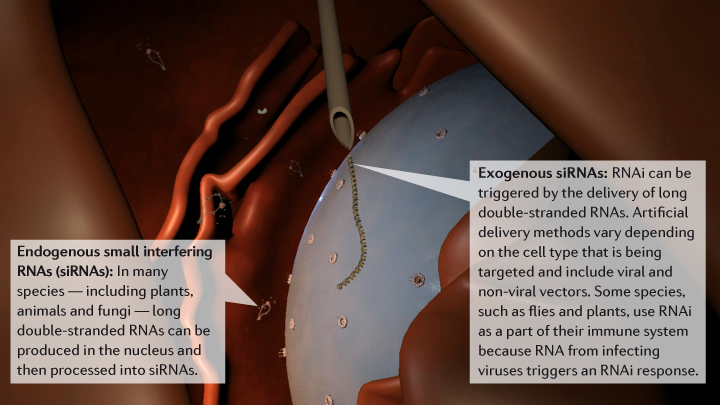 RNA İnterferans
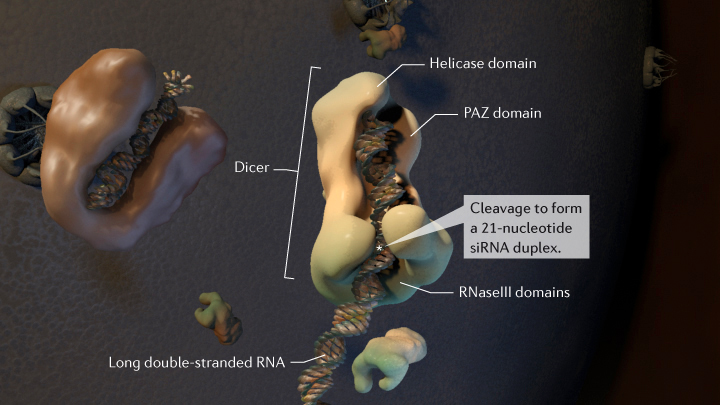 RNA İnterferans
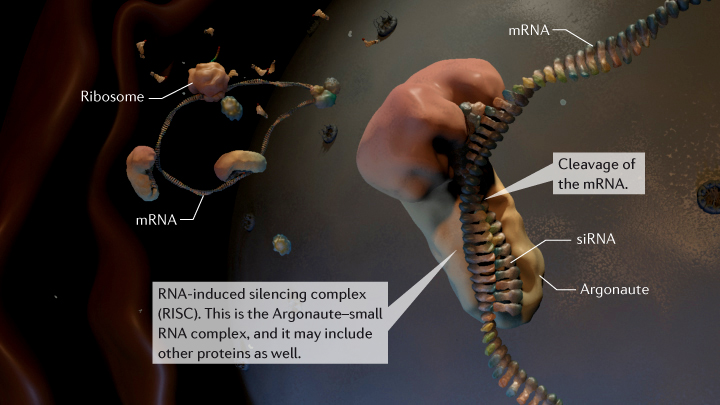 RNA İnterferans
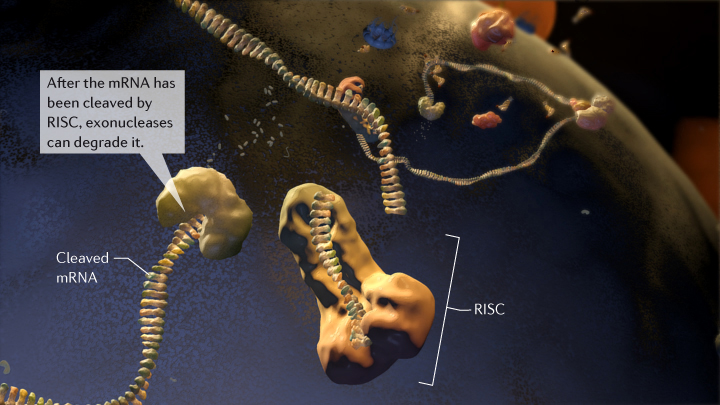 RNA İnterferans
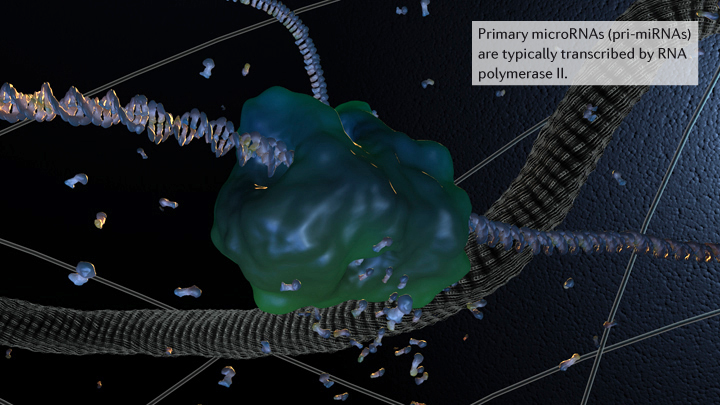 RNA İnterferans
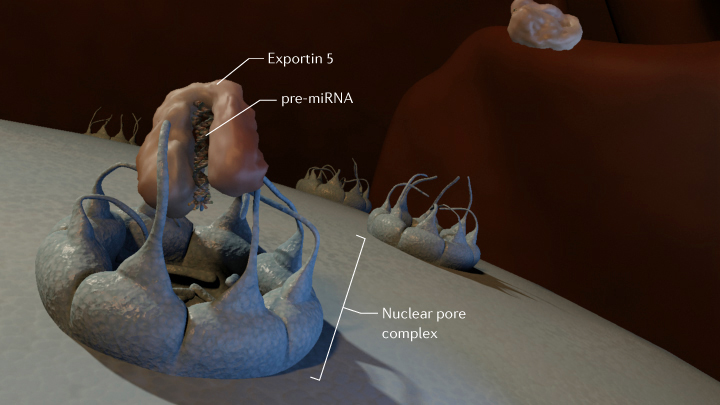 RNA İnterferans
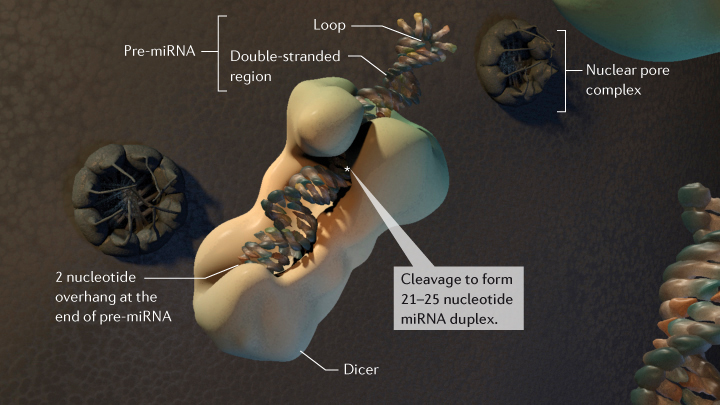 RNA İnterferans
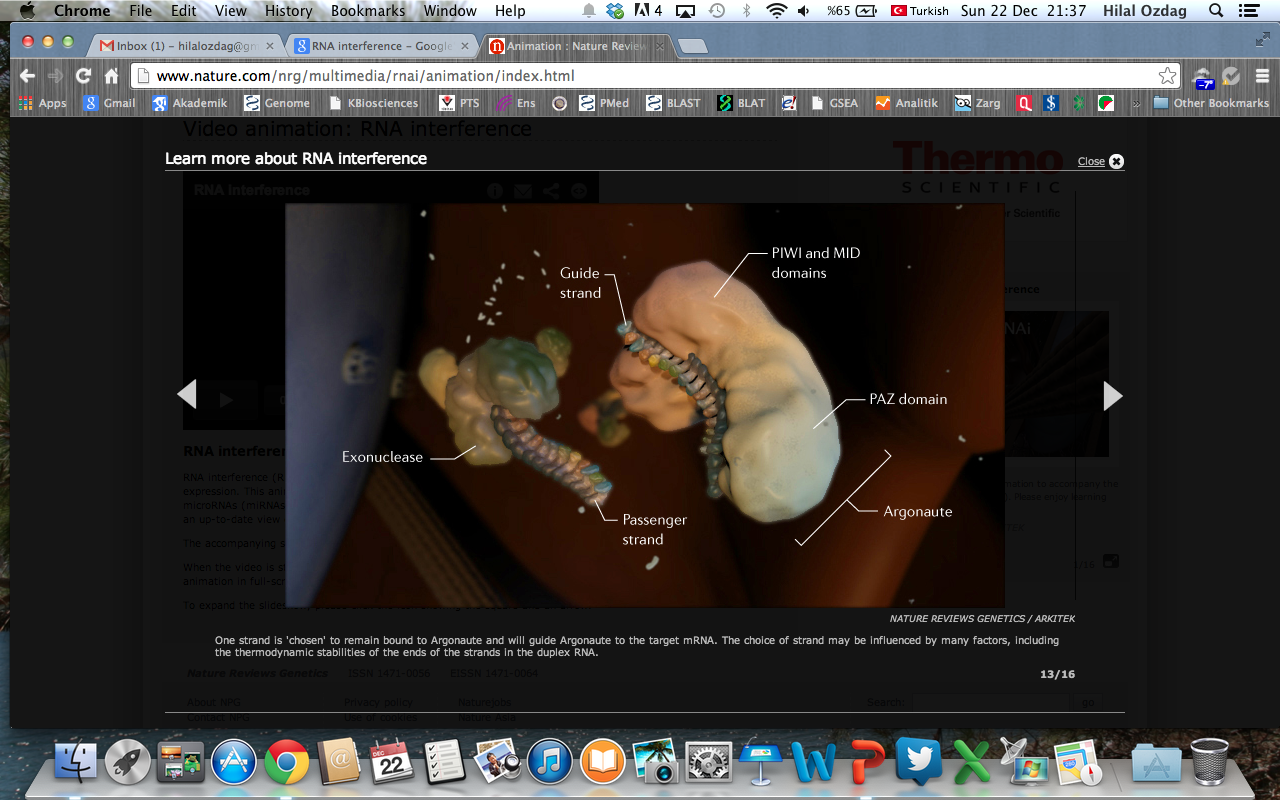 RNA İnterferans
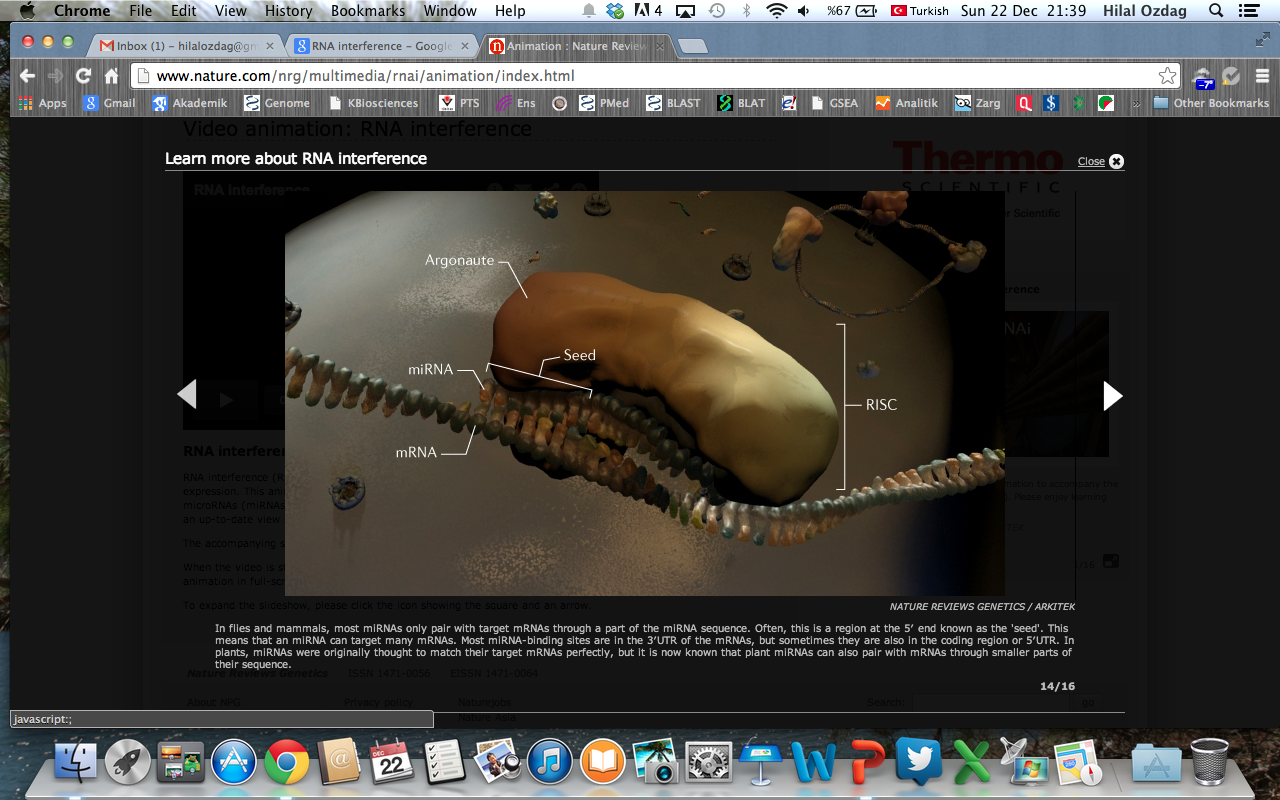 RNA İnterferans
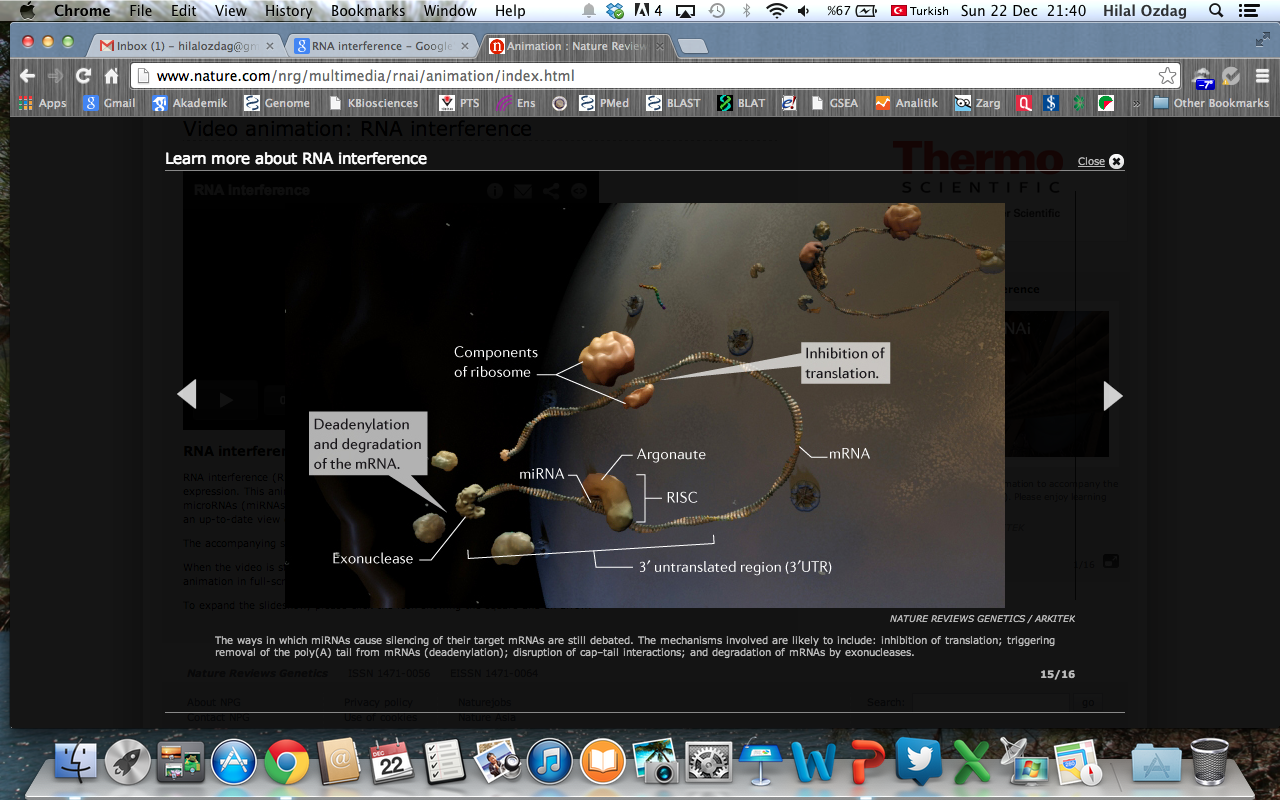 RNA İnterferans
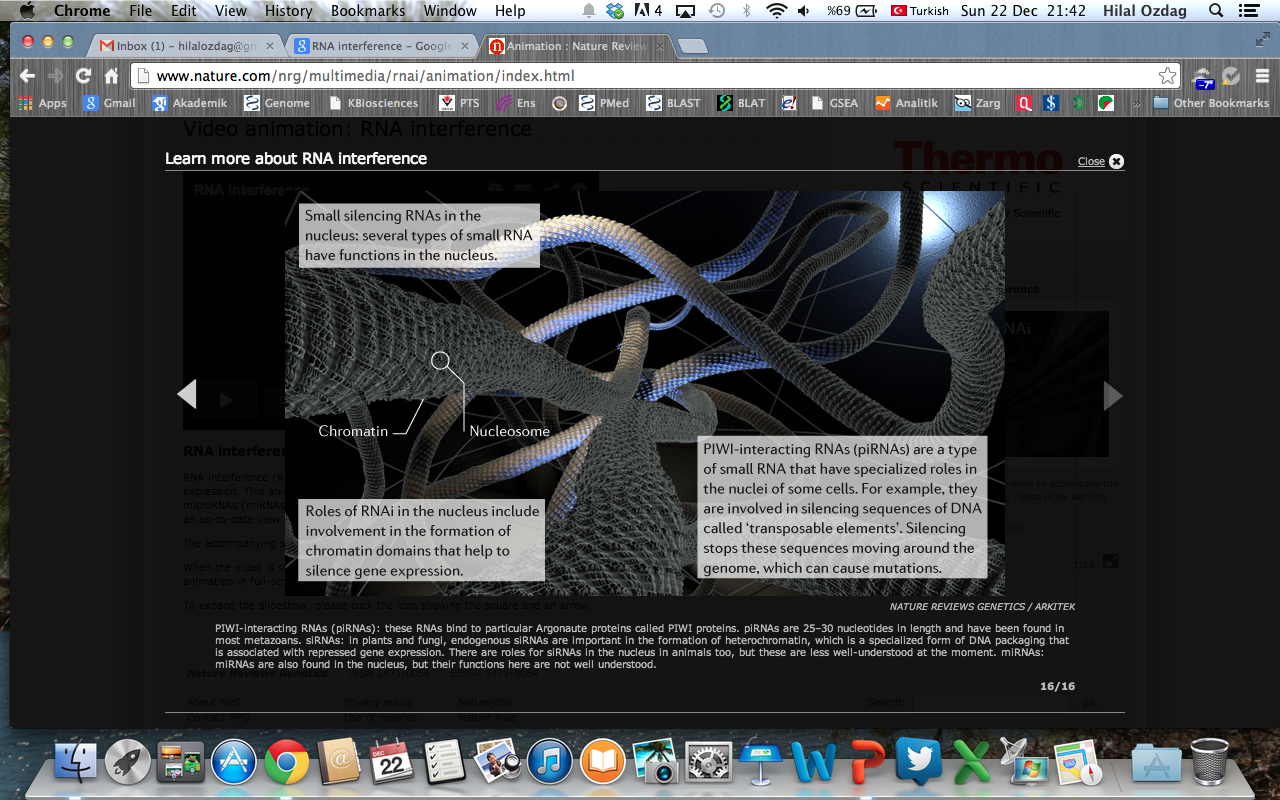